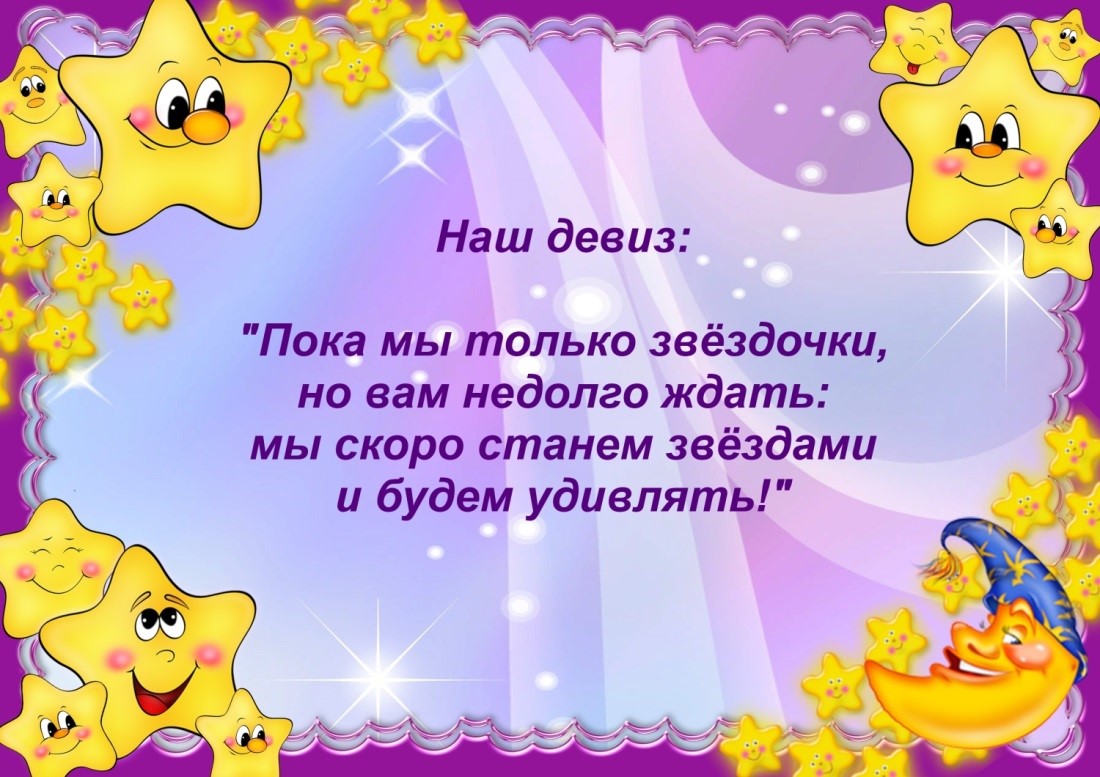 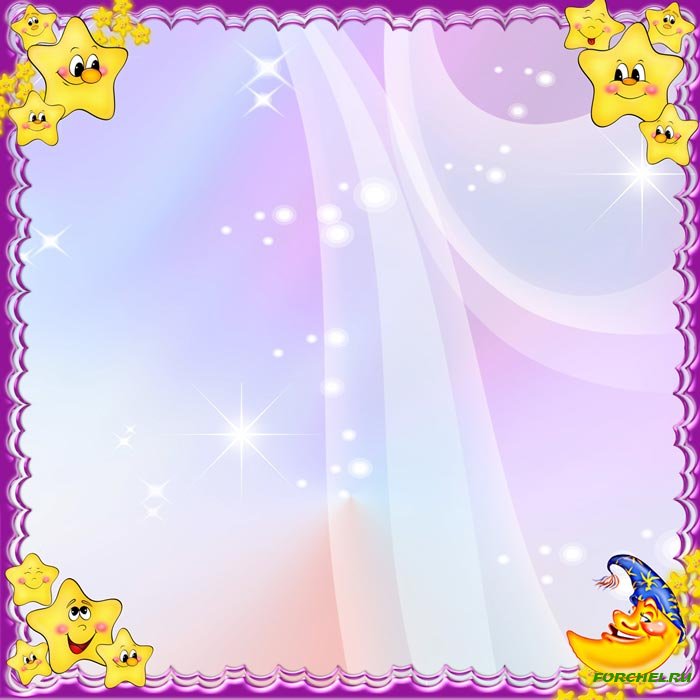 С нами работают
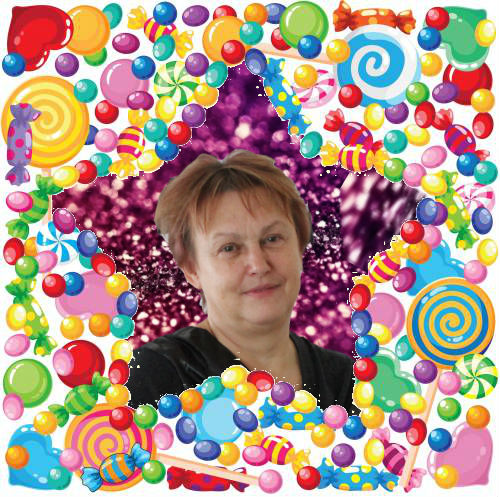 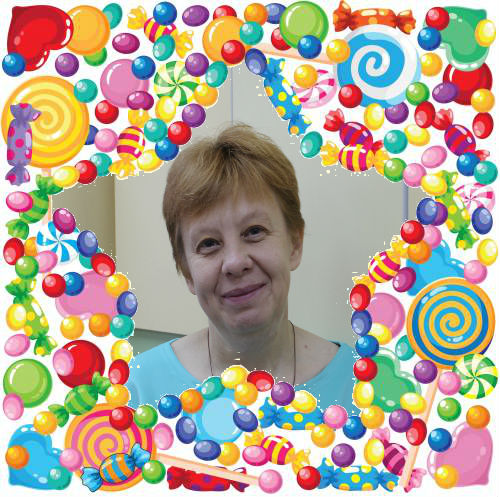 Шейдакова 
Татьяна 
Александровна
Дидикова 
Татьяна
 Игоревна
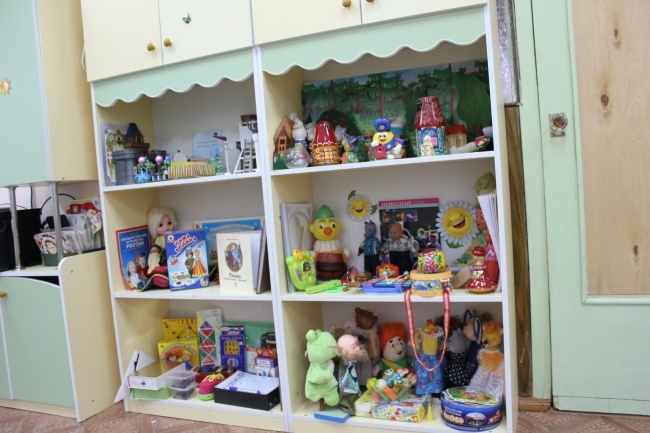 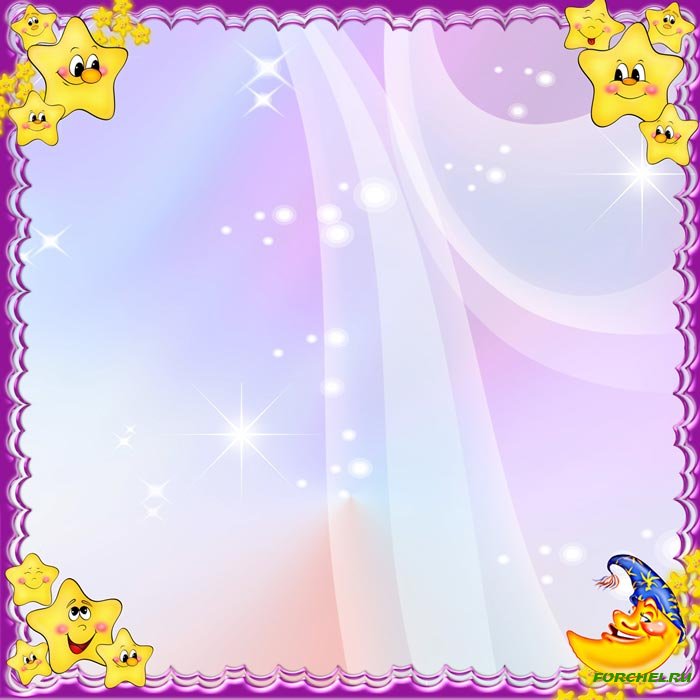 В нашей группе 
есть много 
тематических уголков
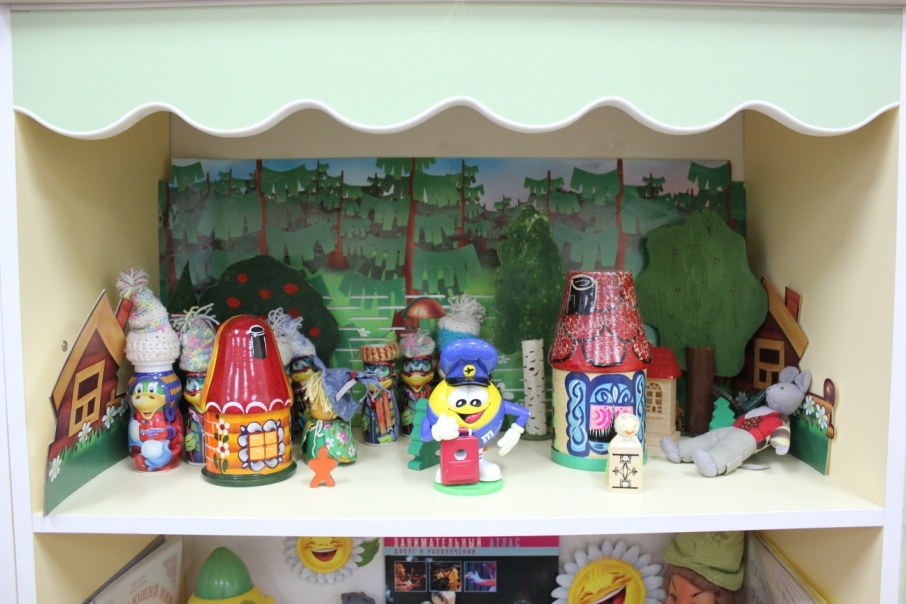 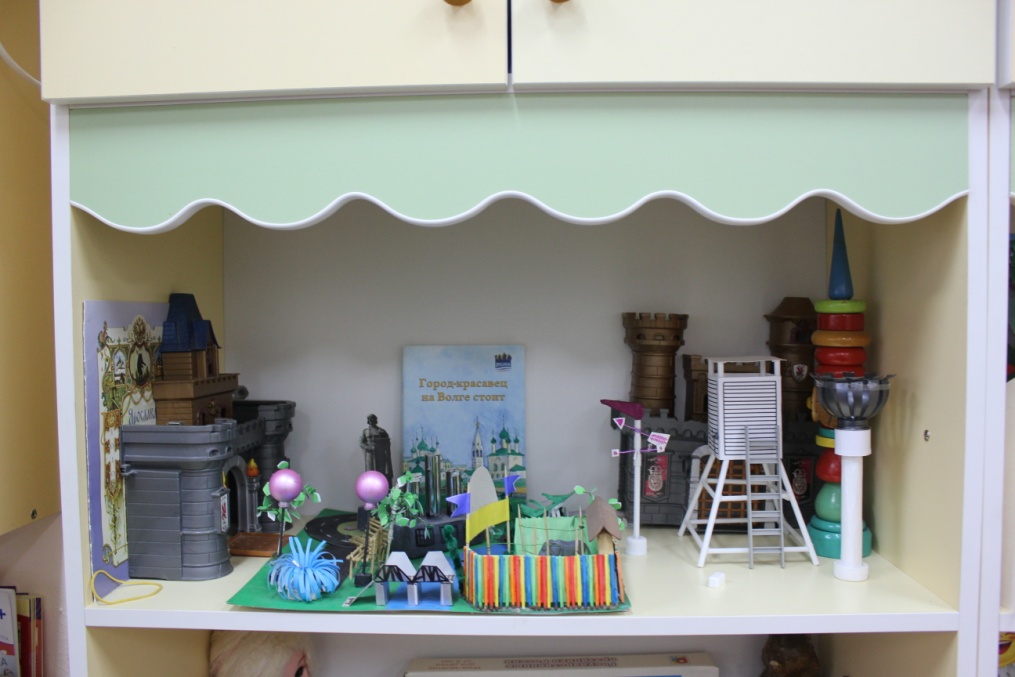 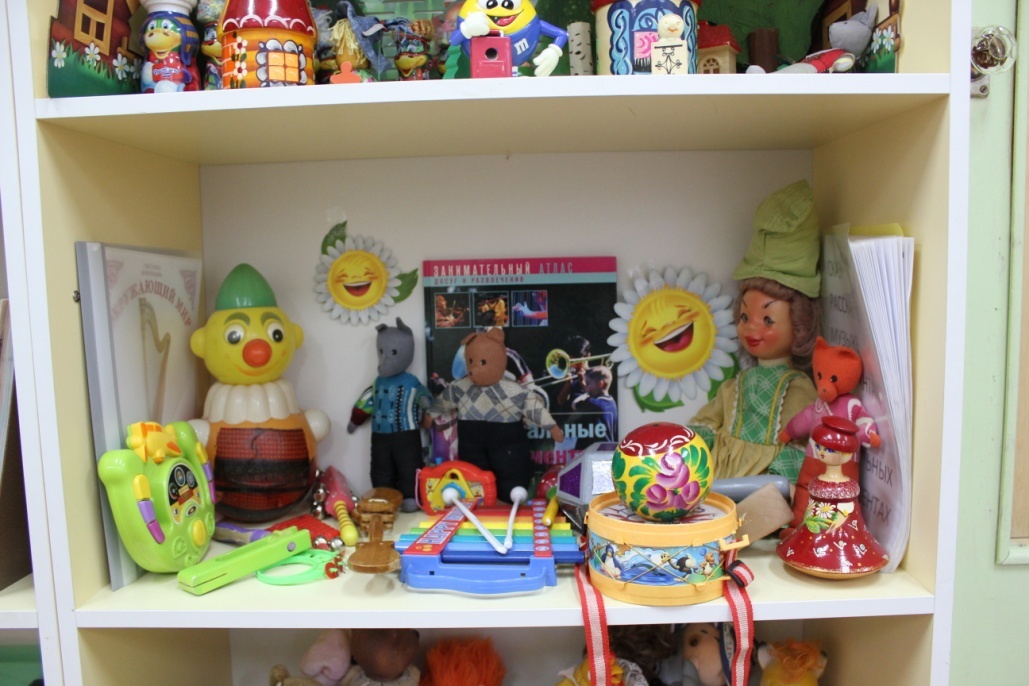 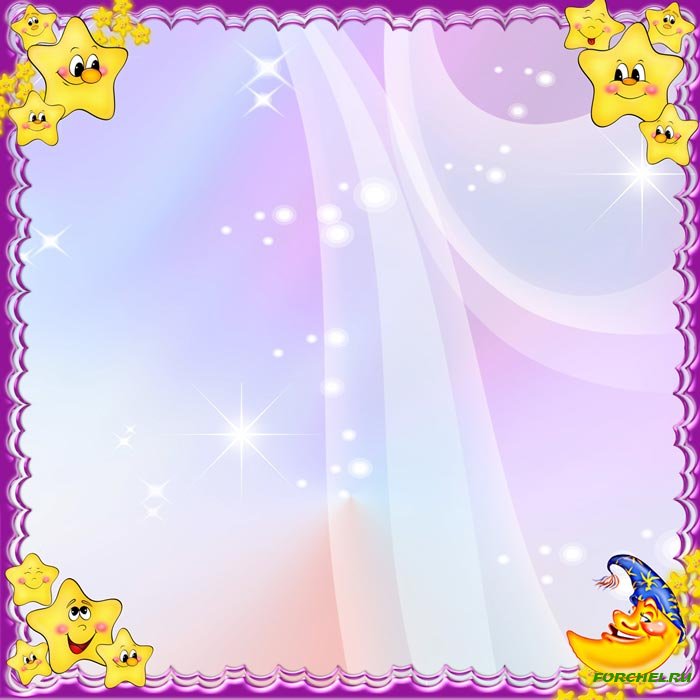 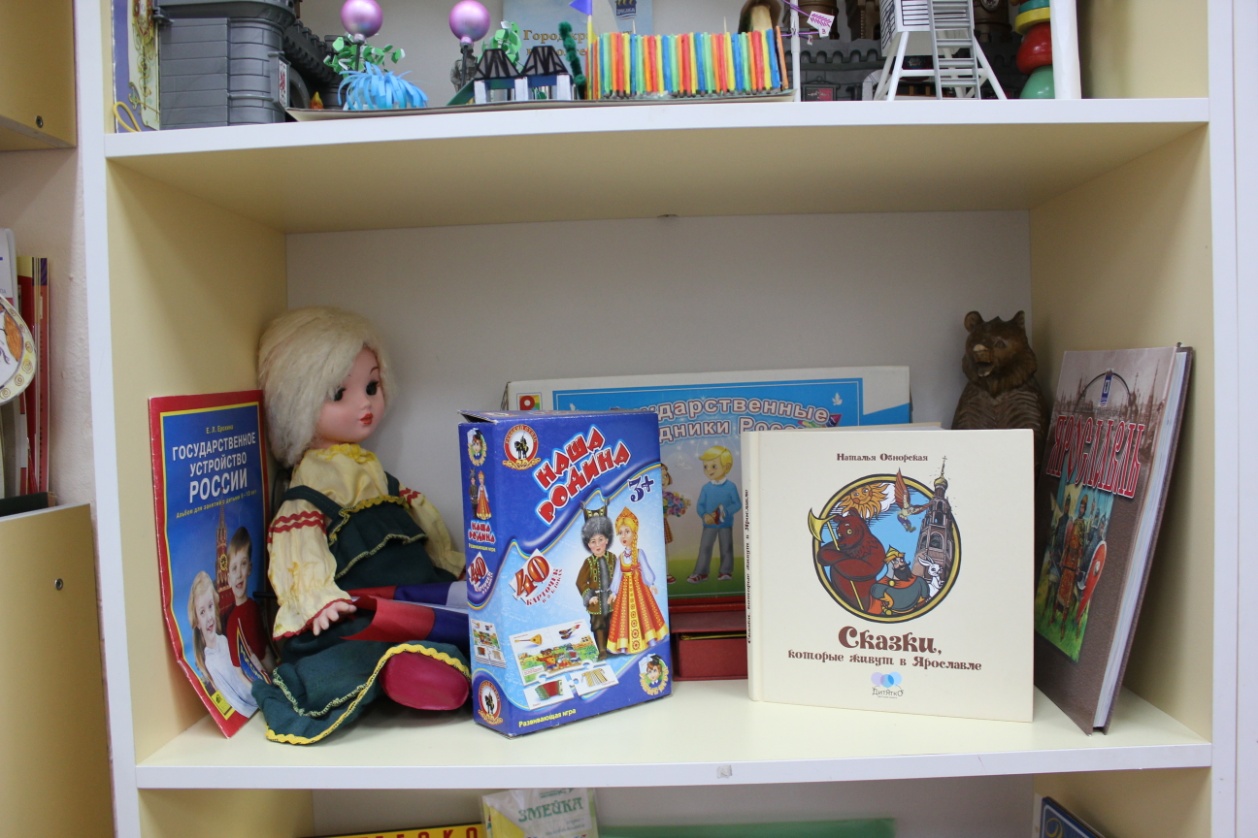 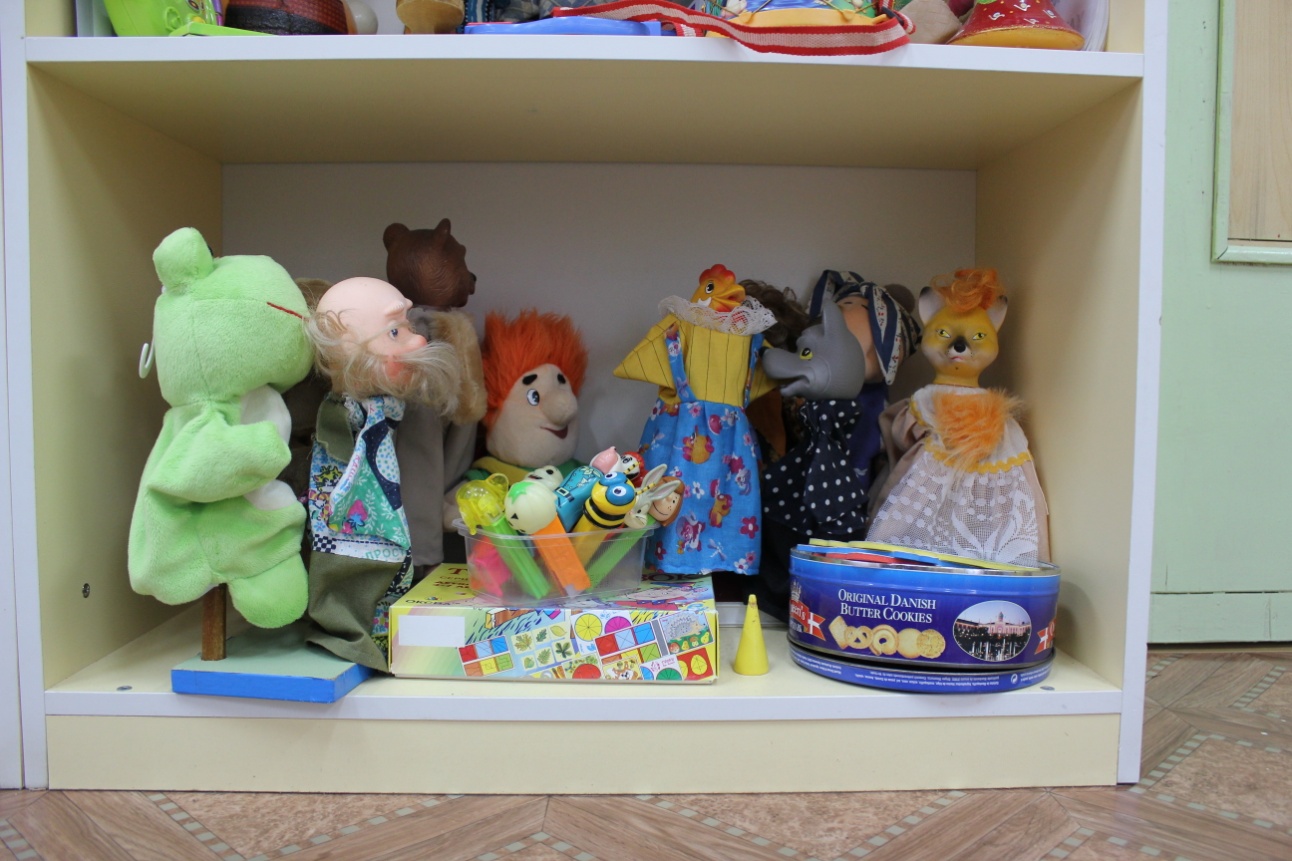 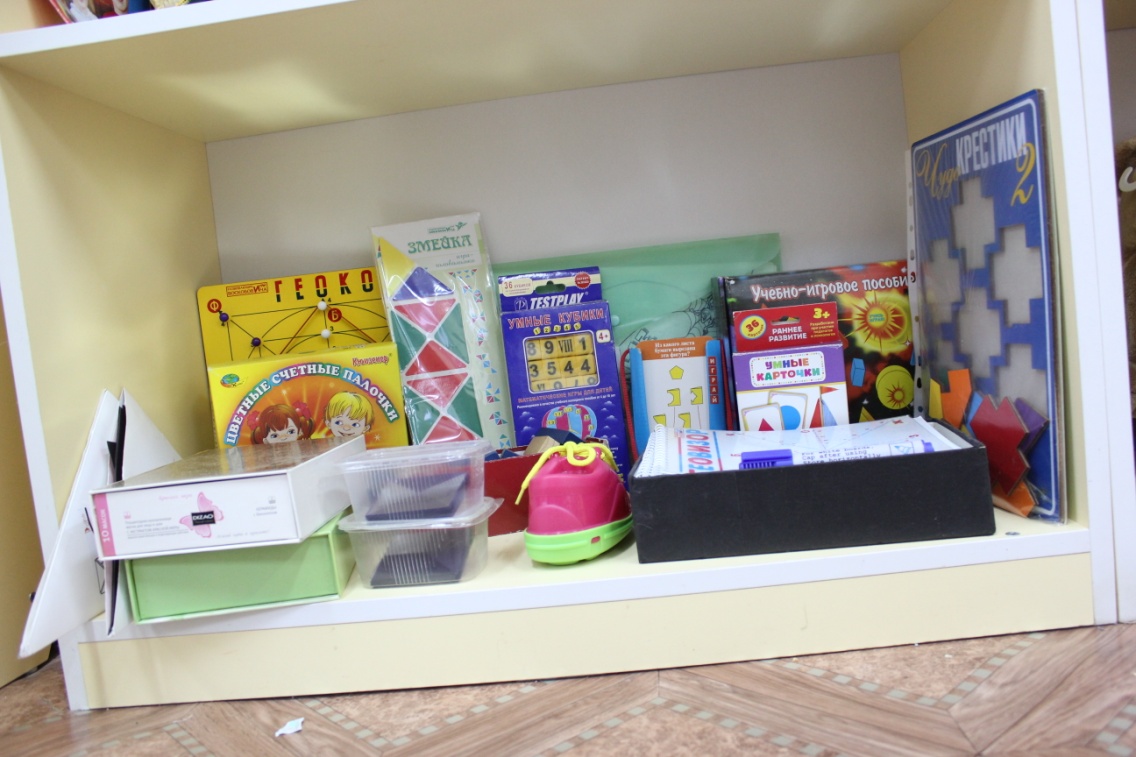 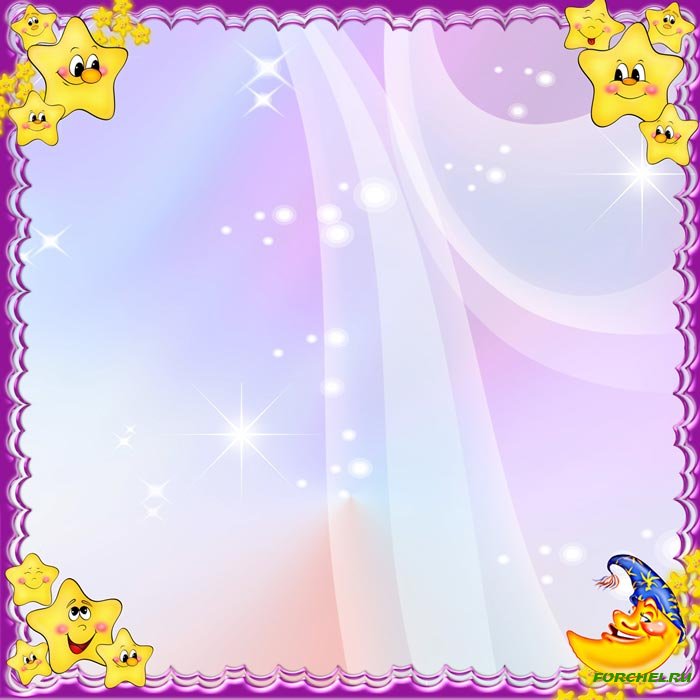 уголок для девочек
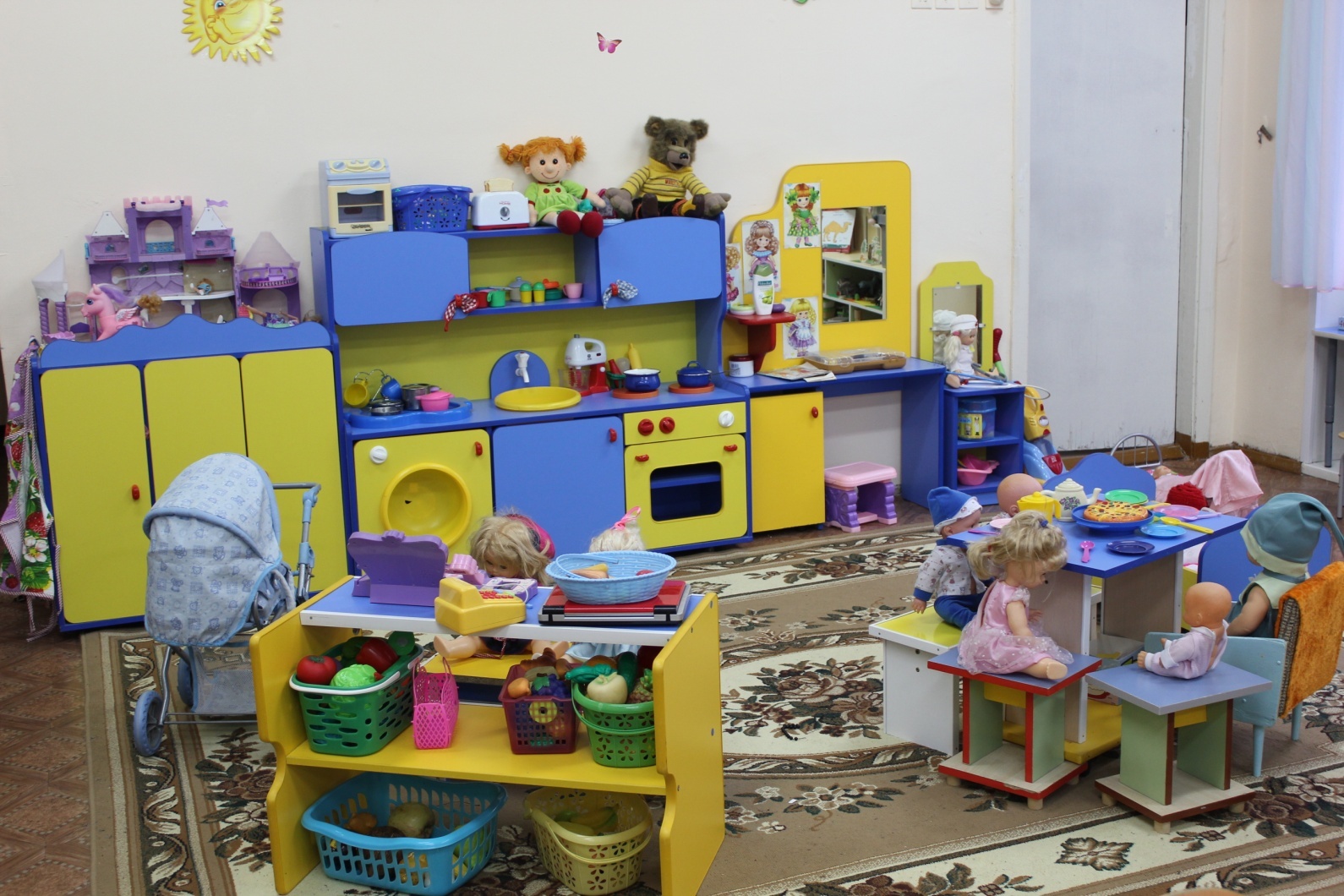 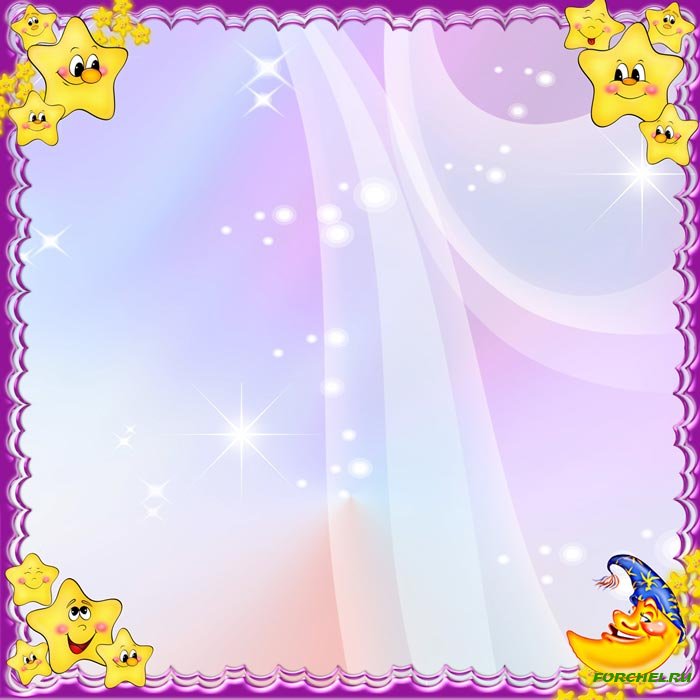 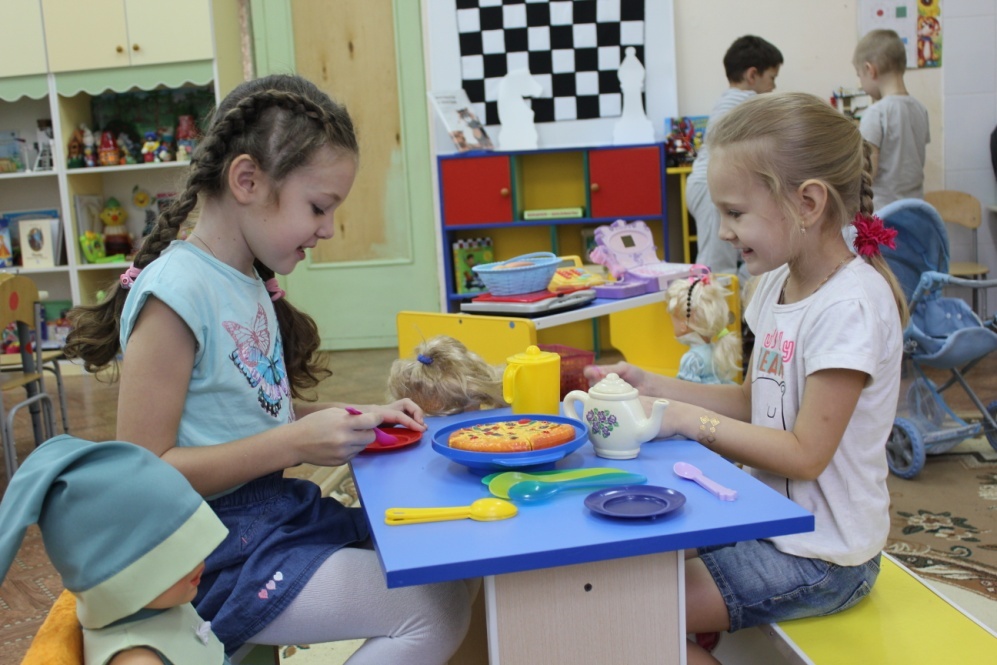 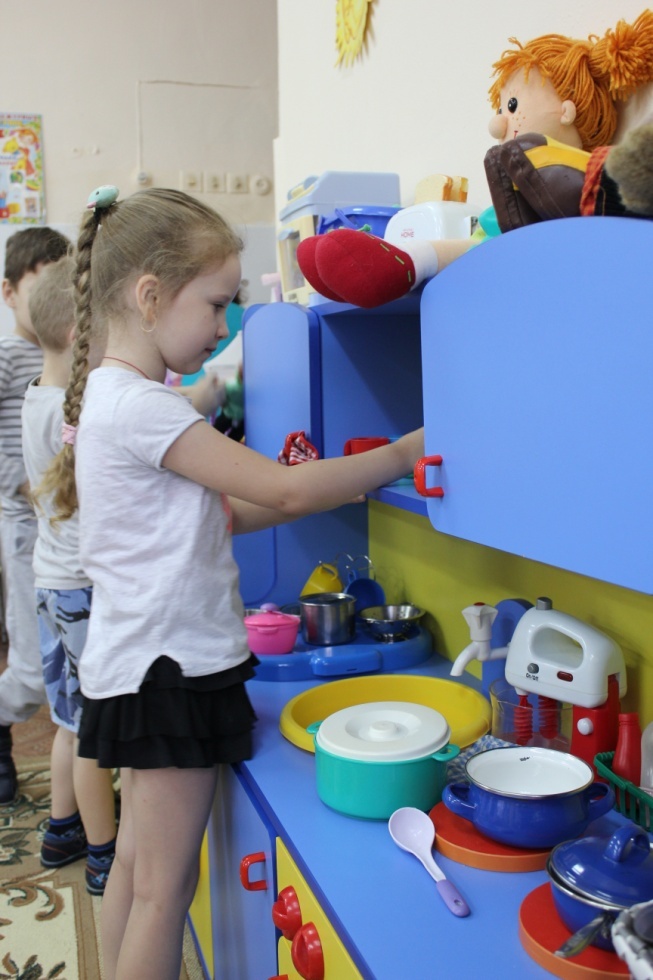 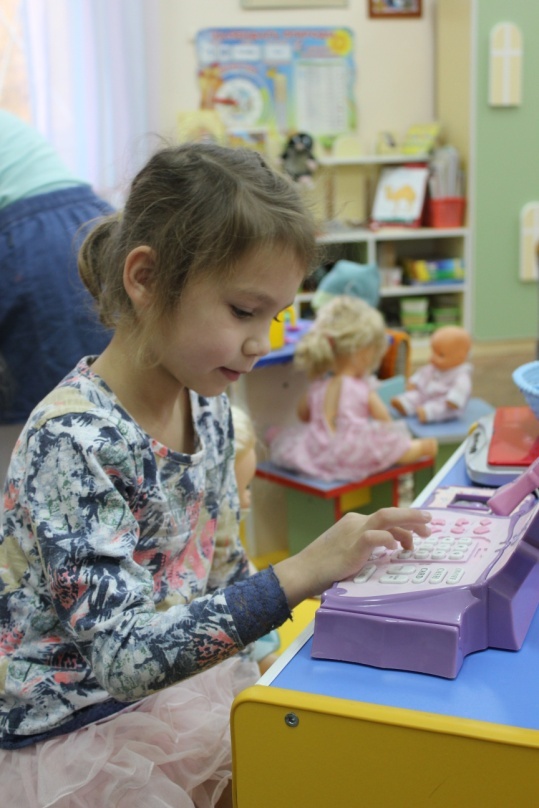 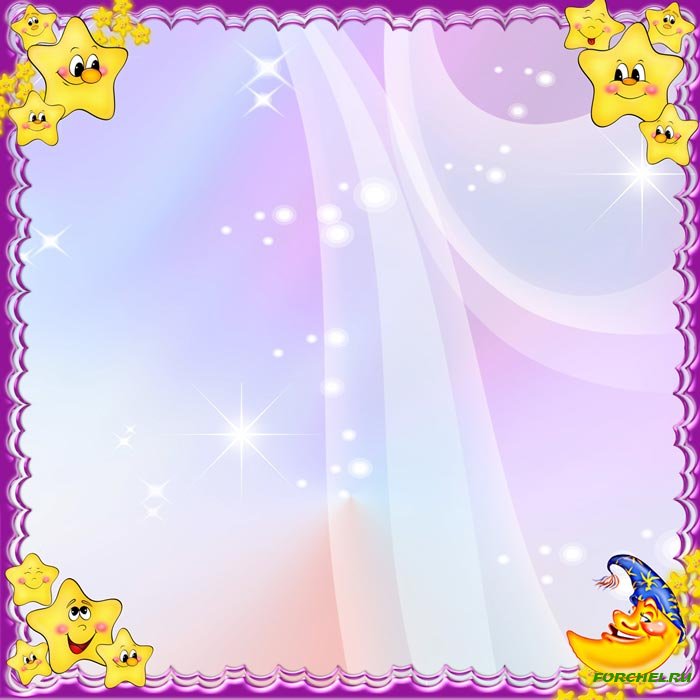 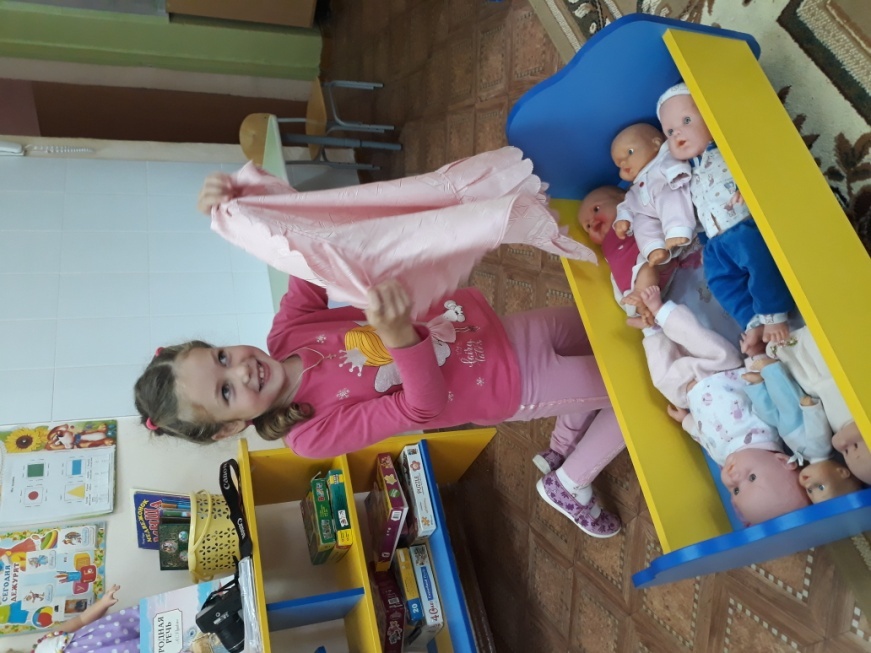 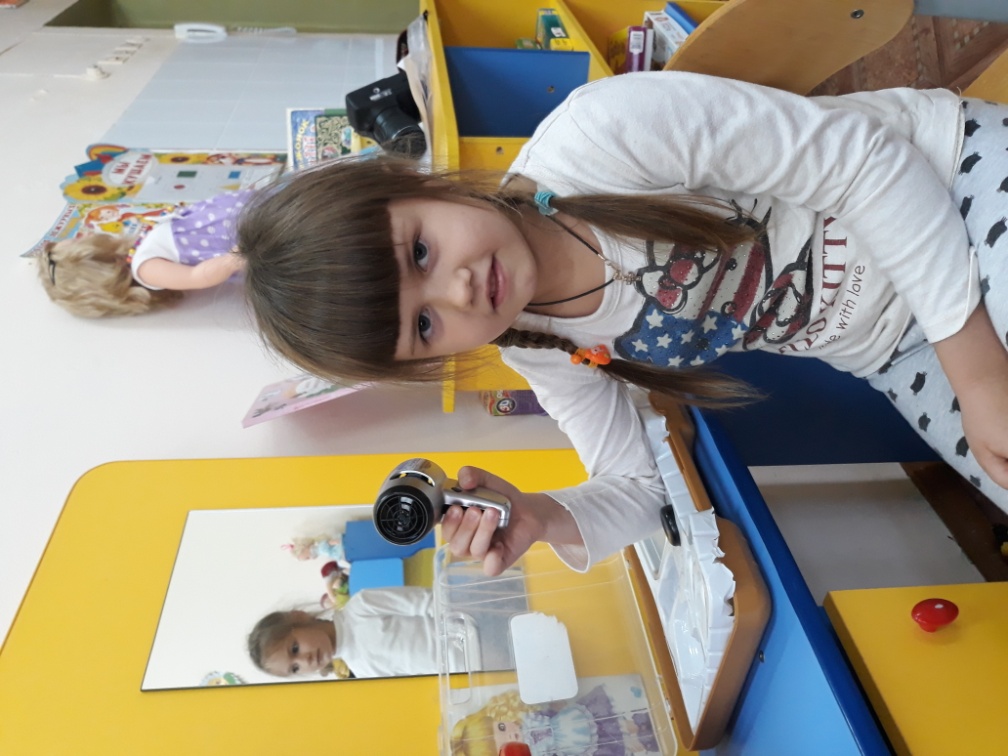 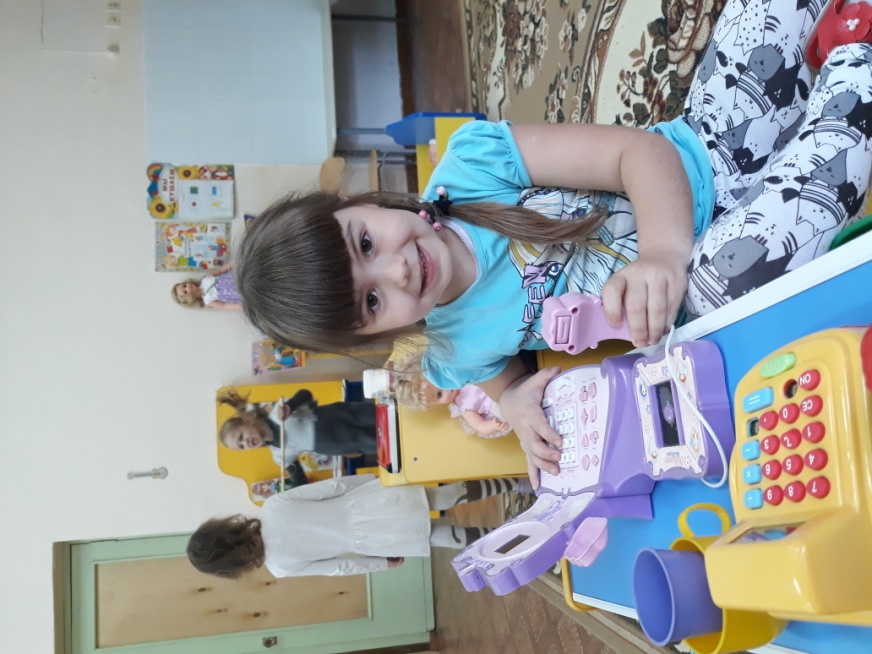 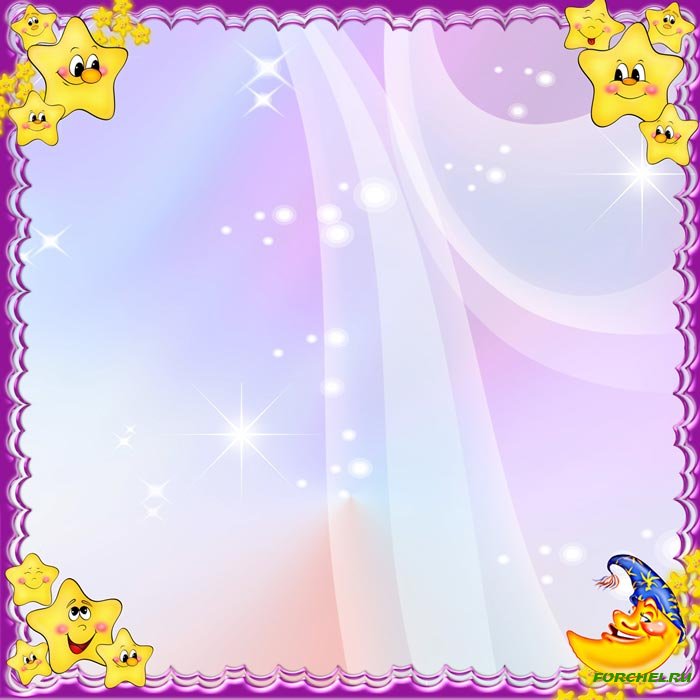 уголок для мальчиков
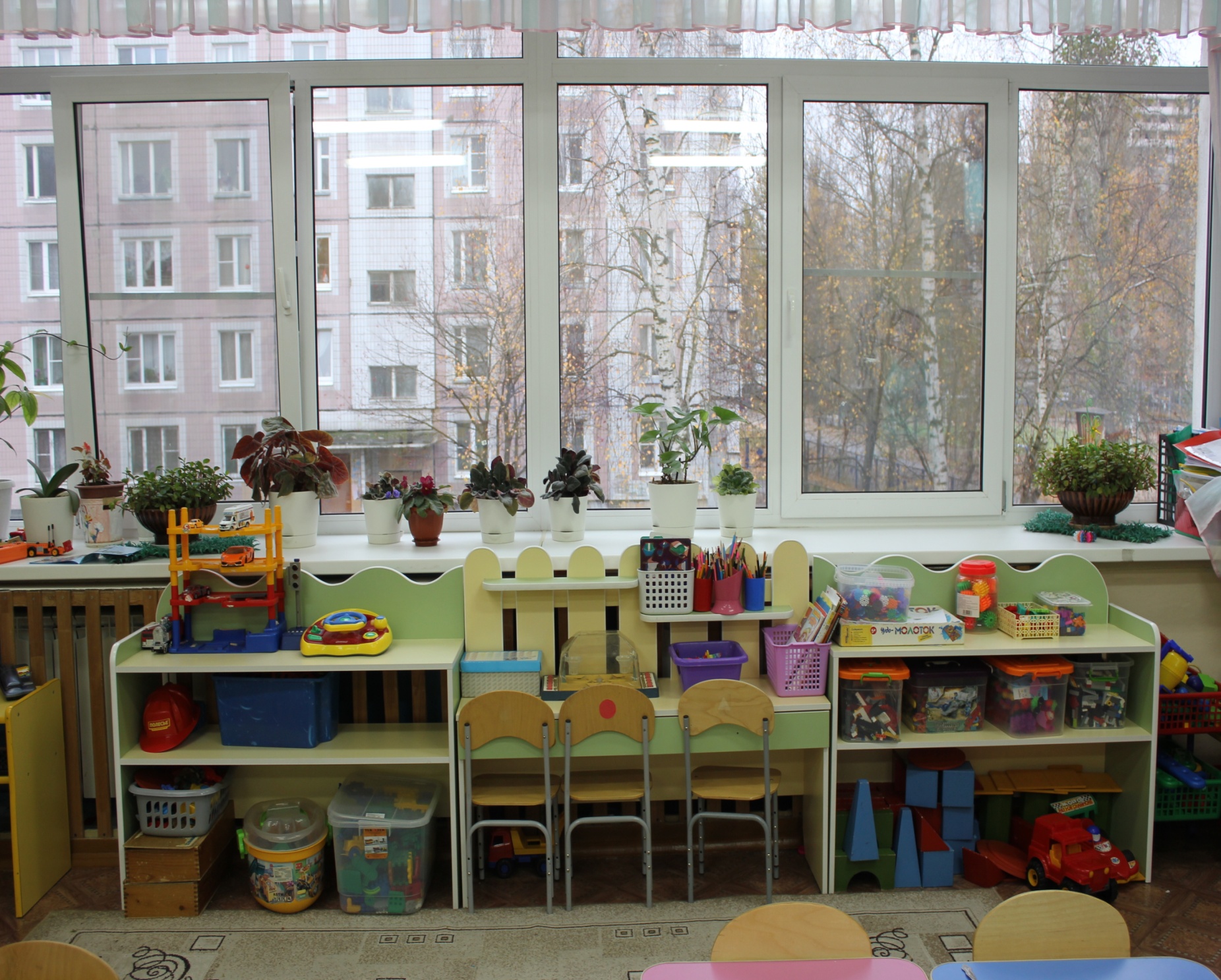 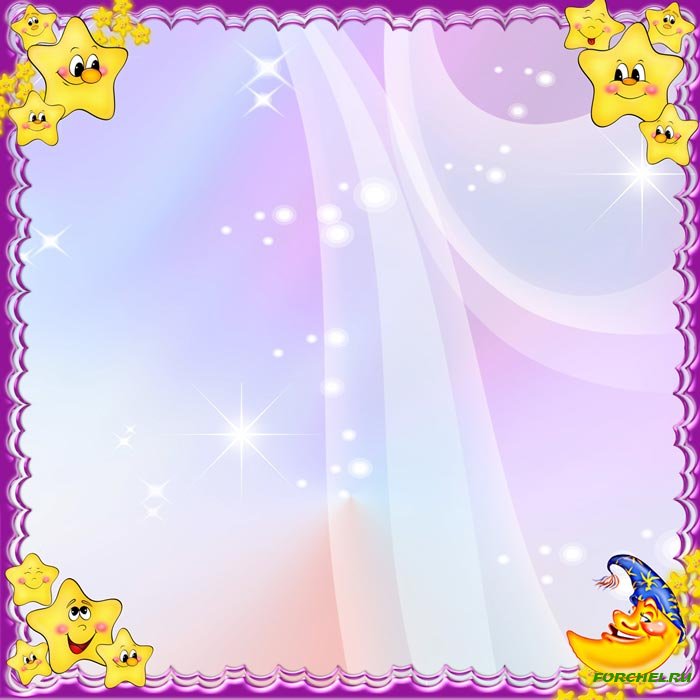 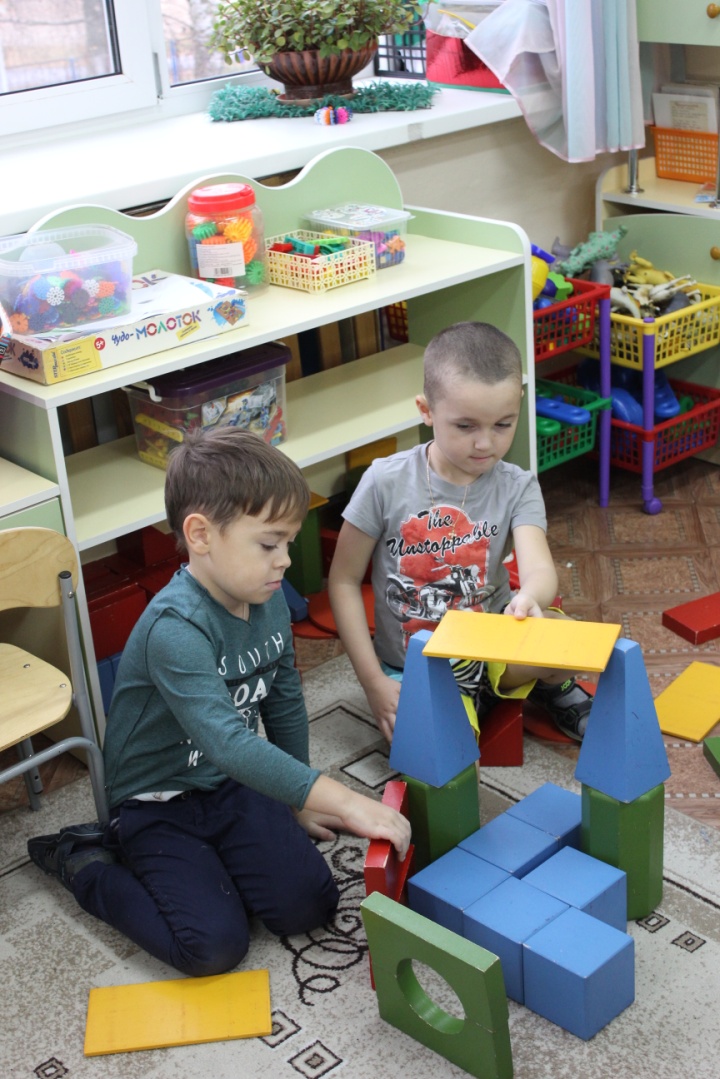 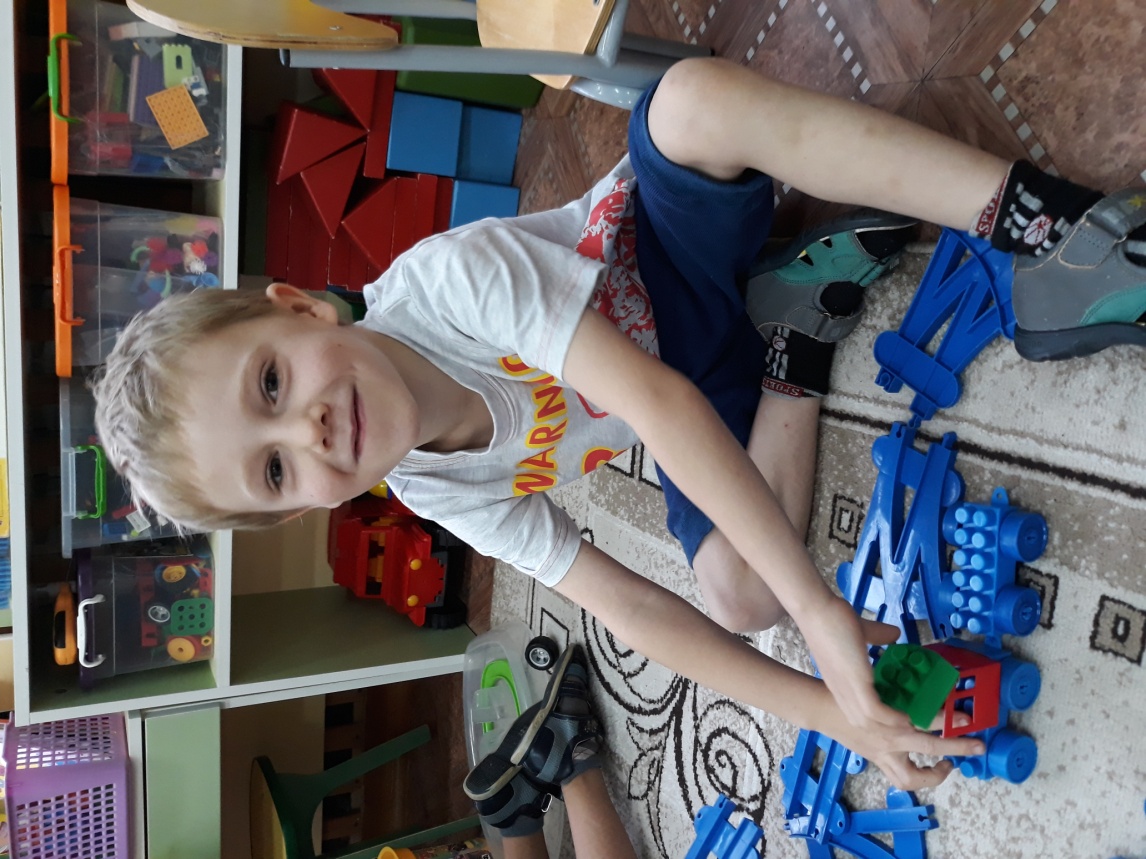 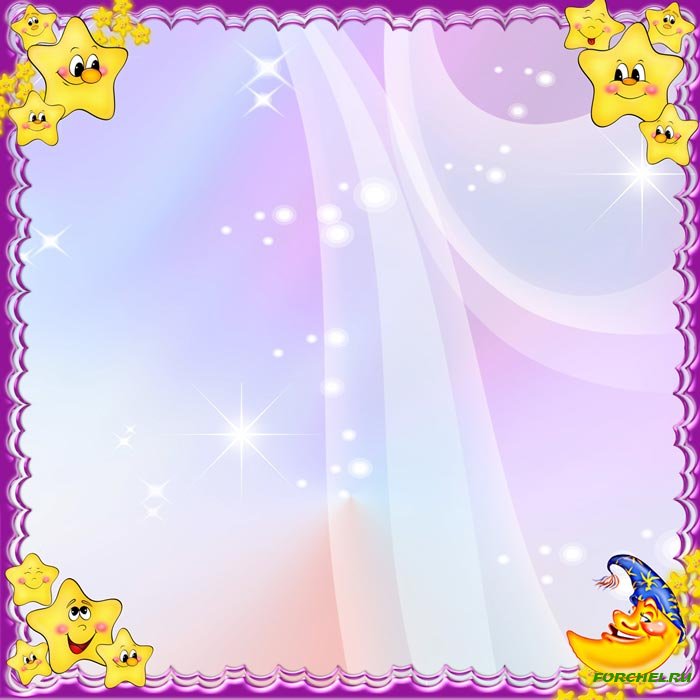 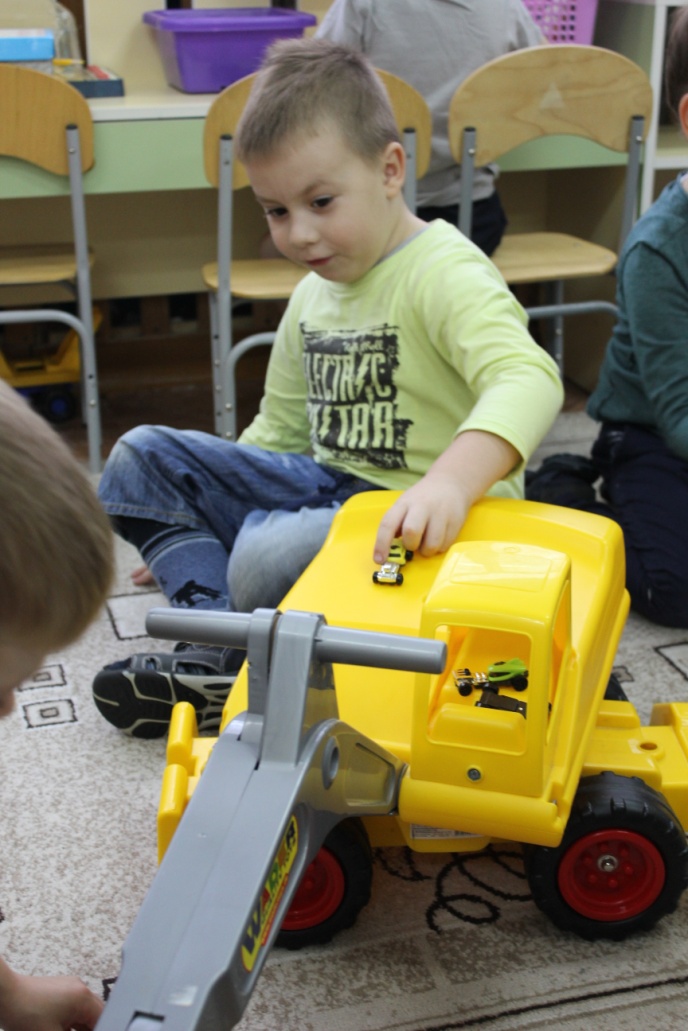 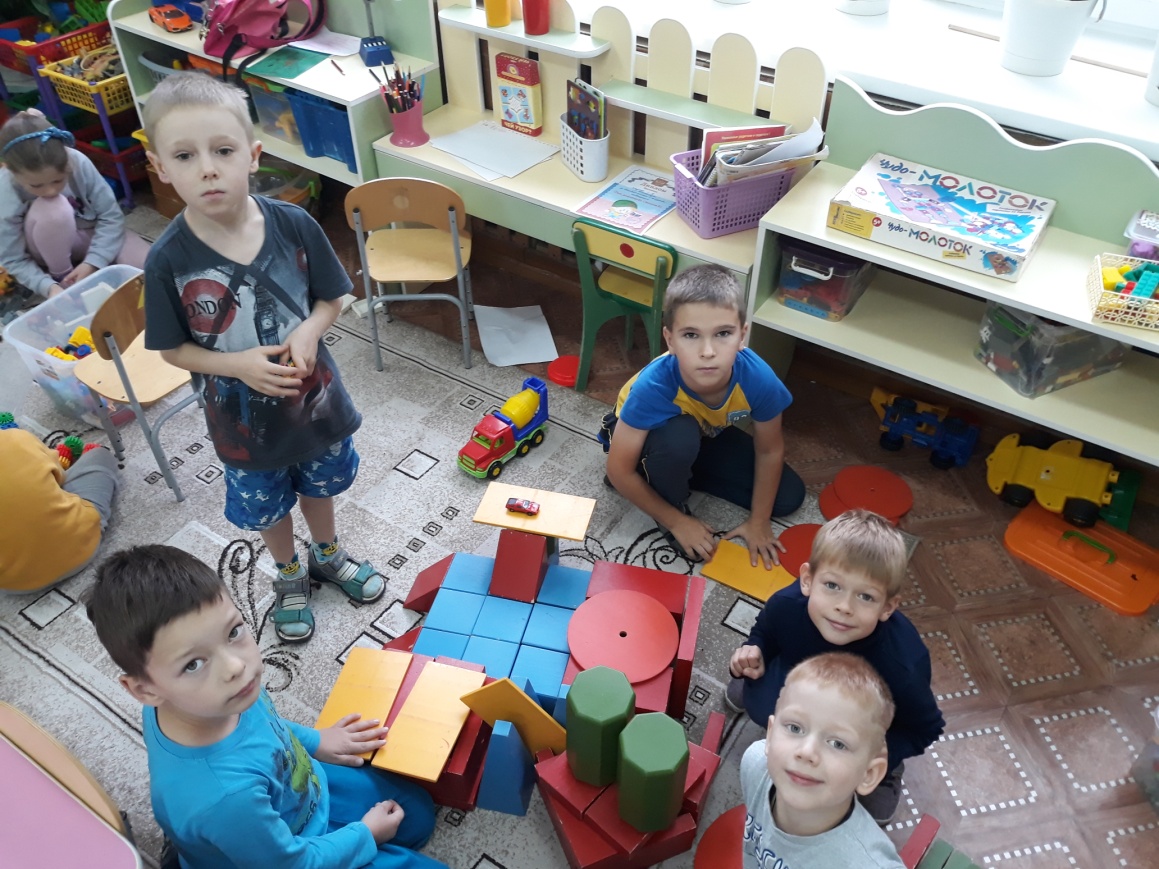 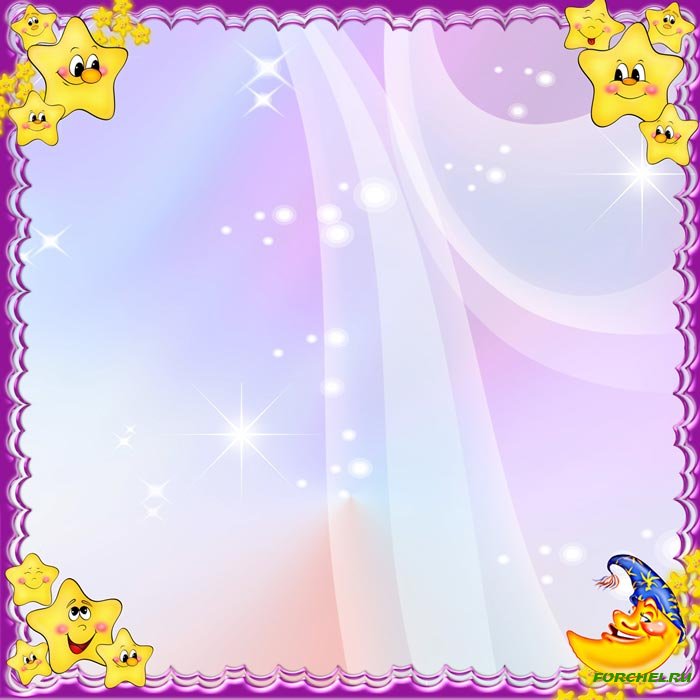 ПОЗНАВАТЕЛЬНЫЕ
УГОЛКИ
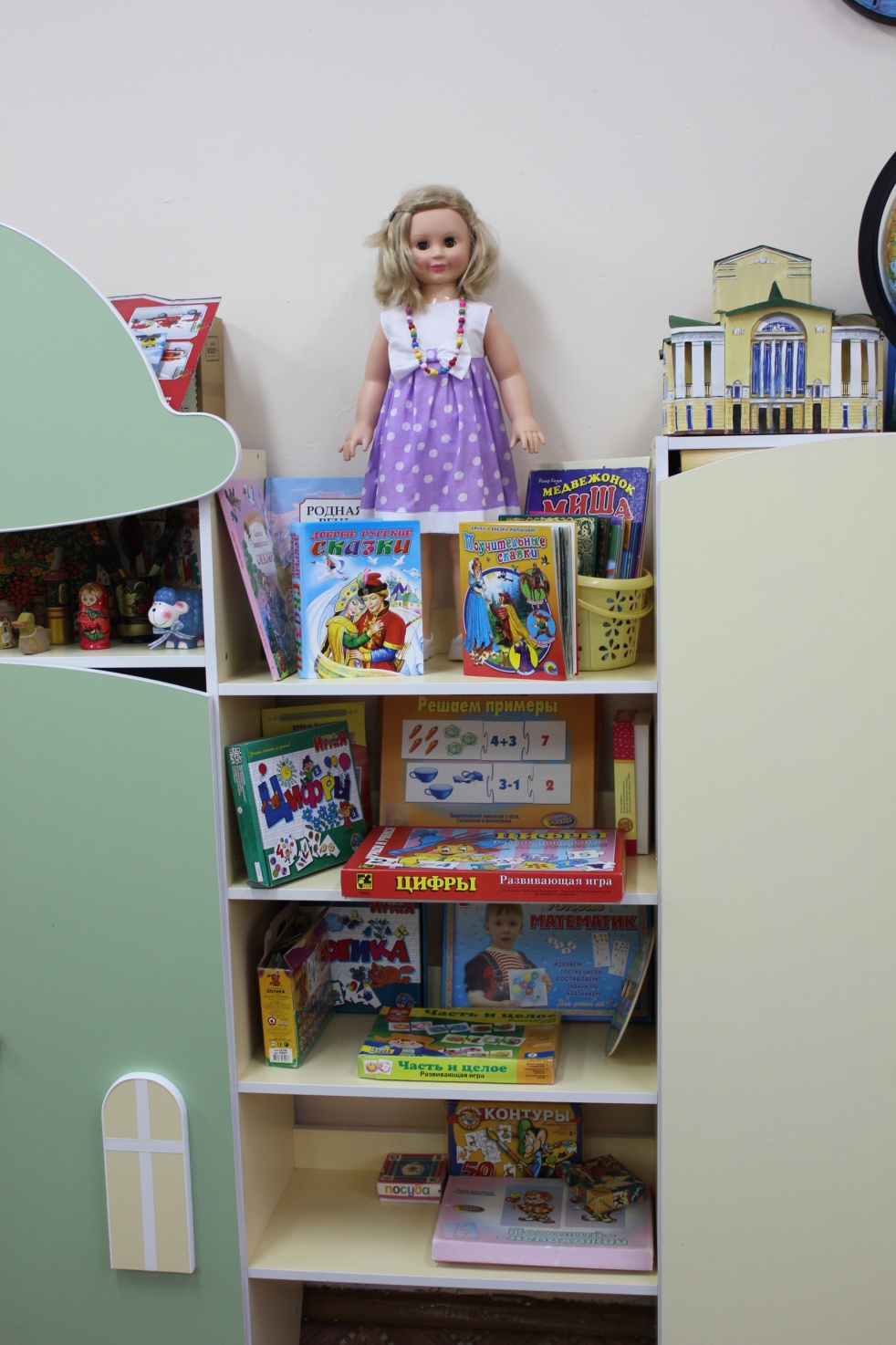 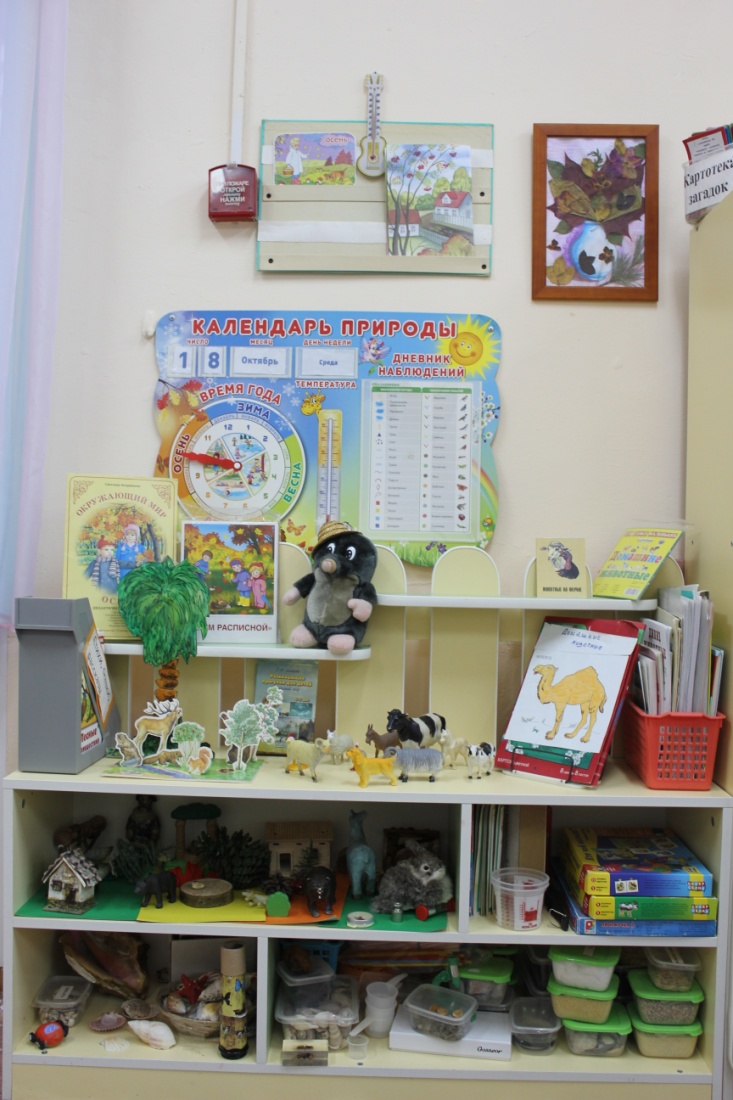 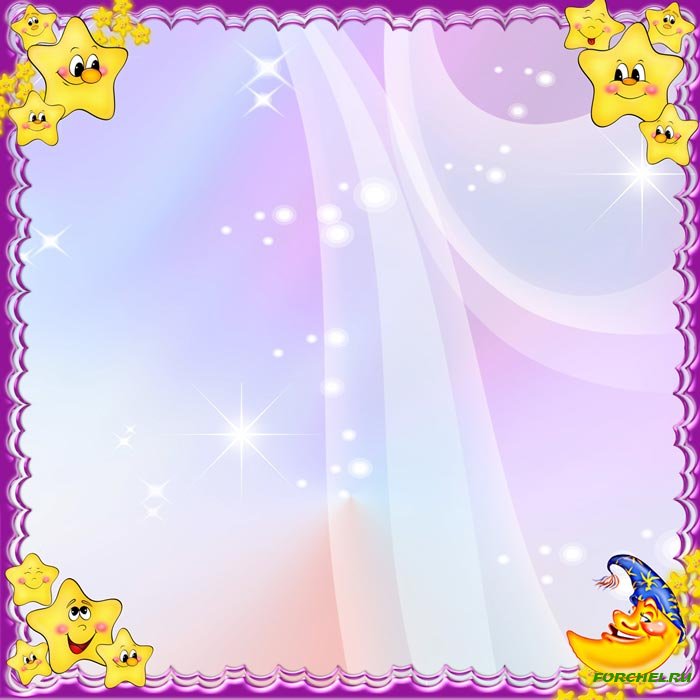 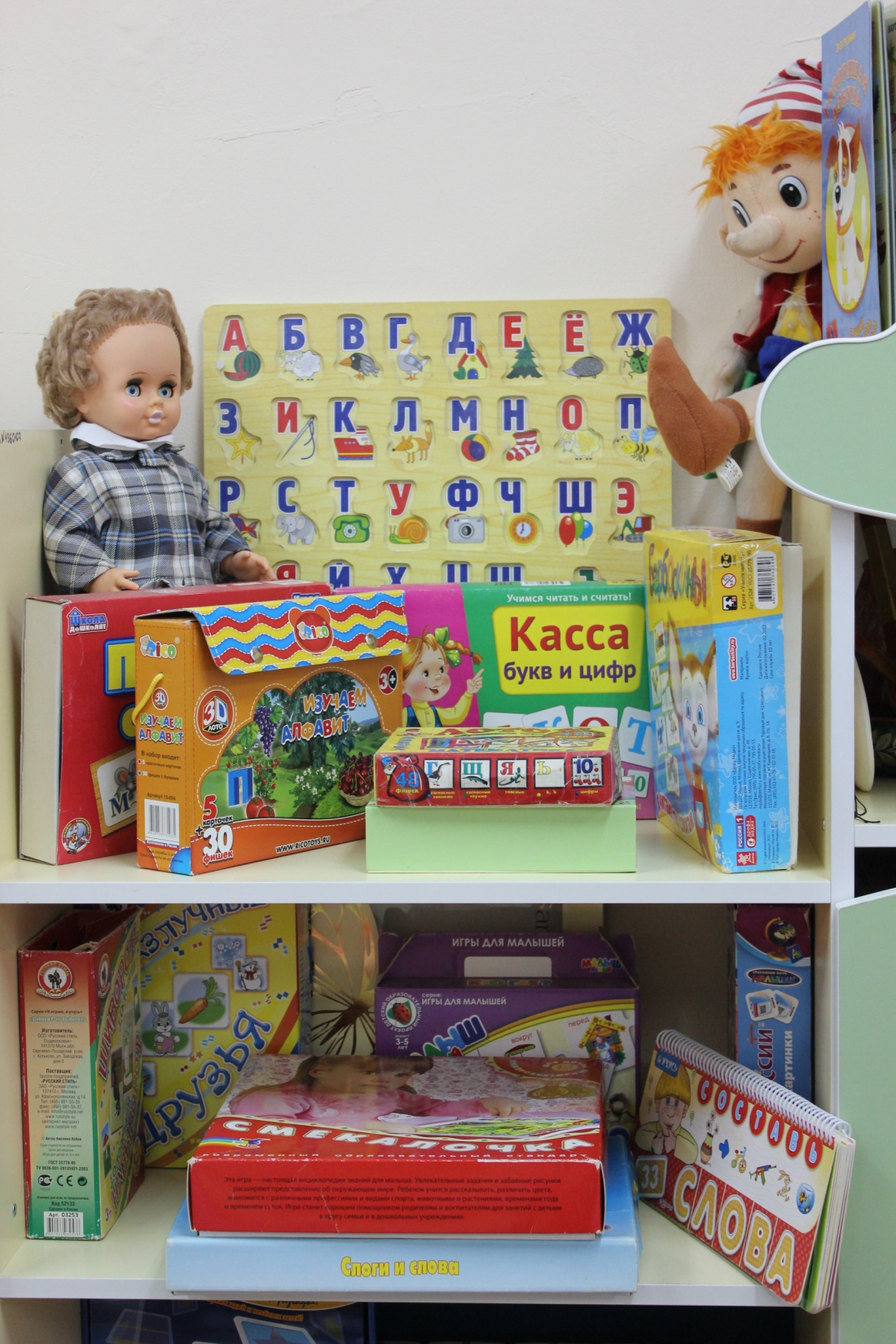 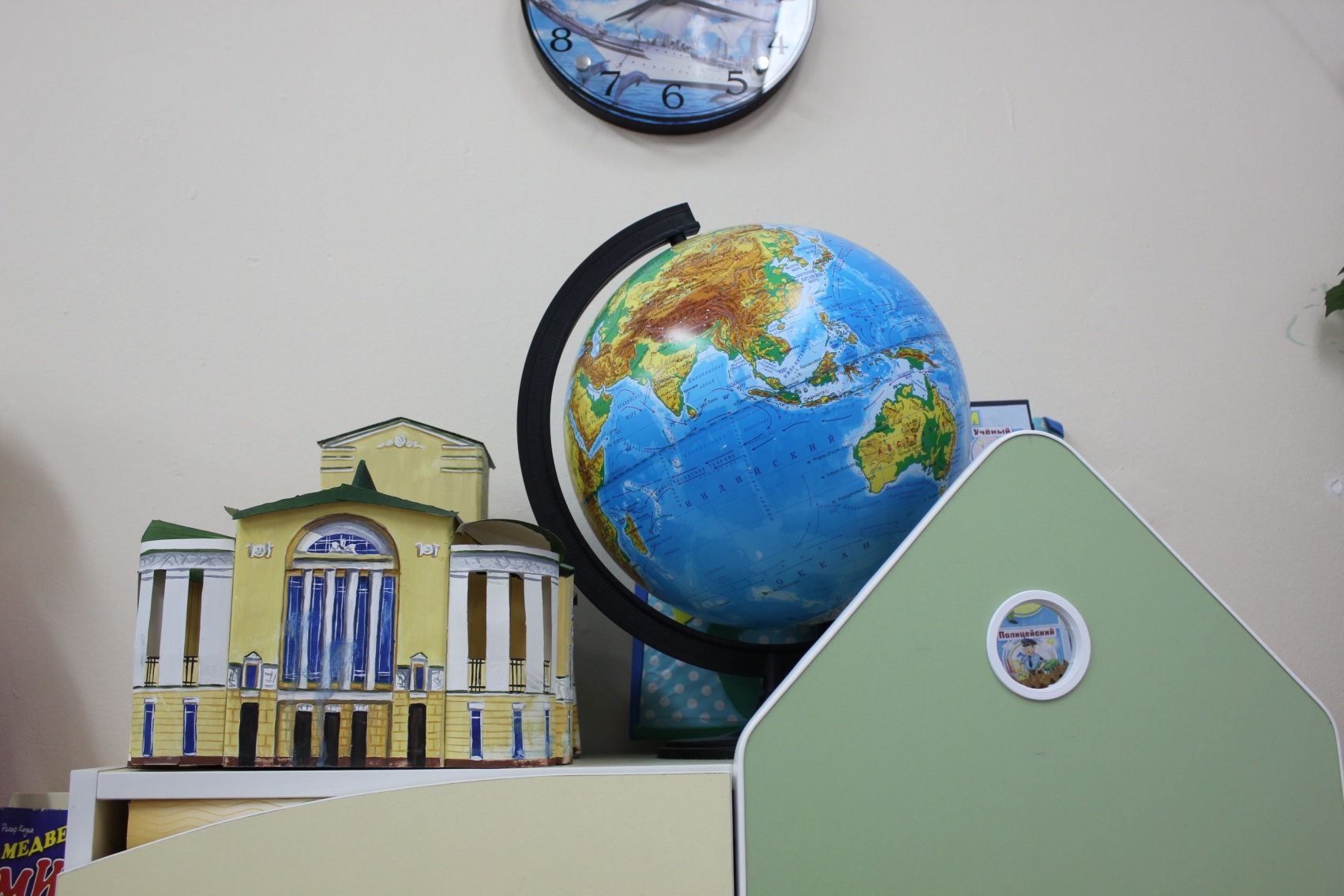 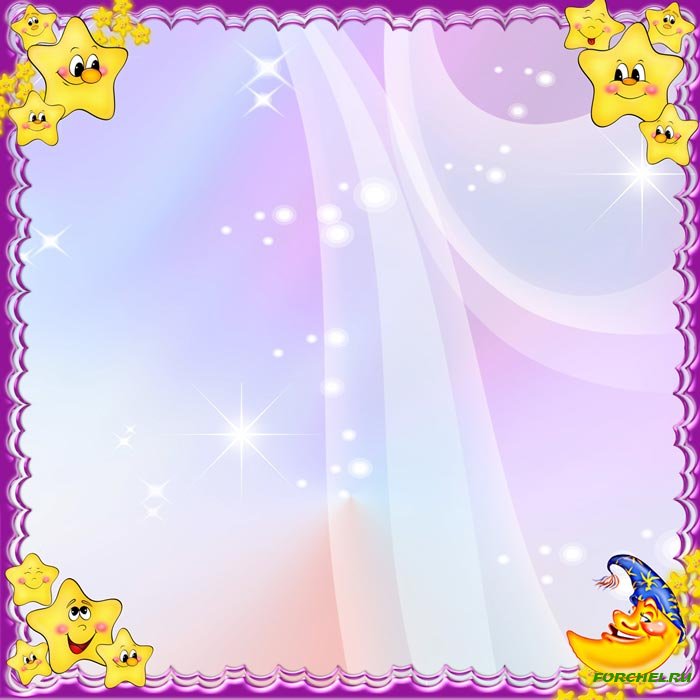 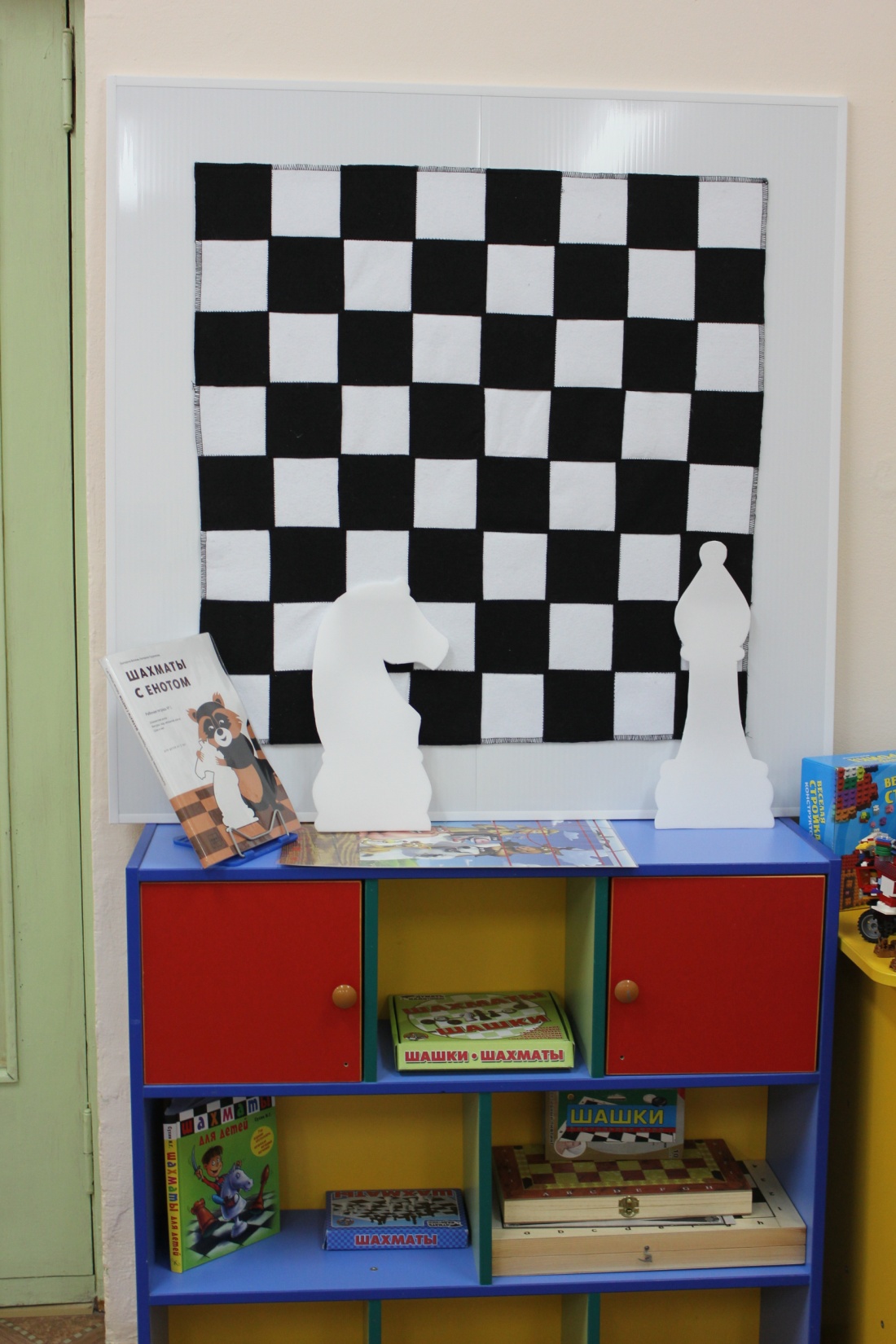 уголок 
шахмат и шашек
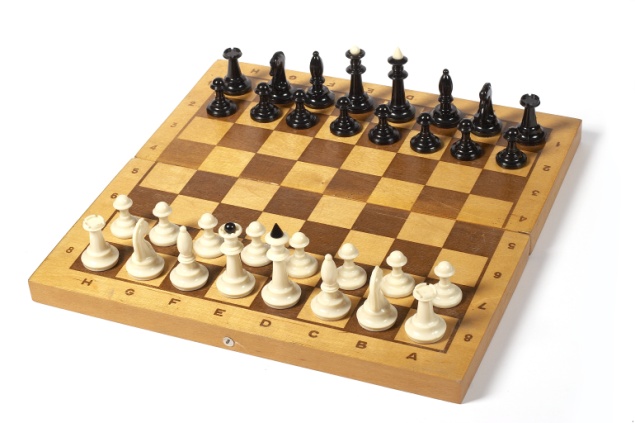 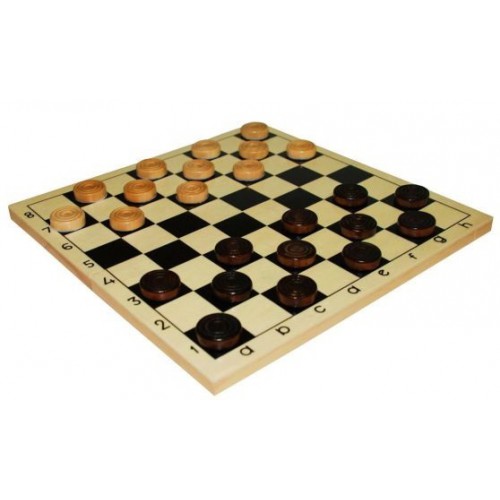 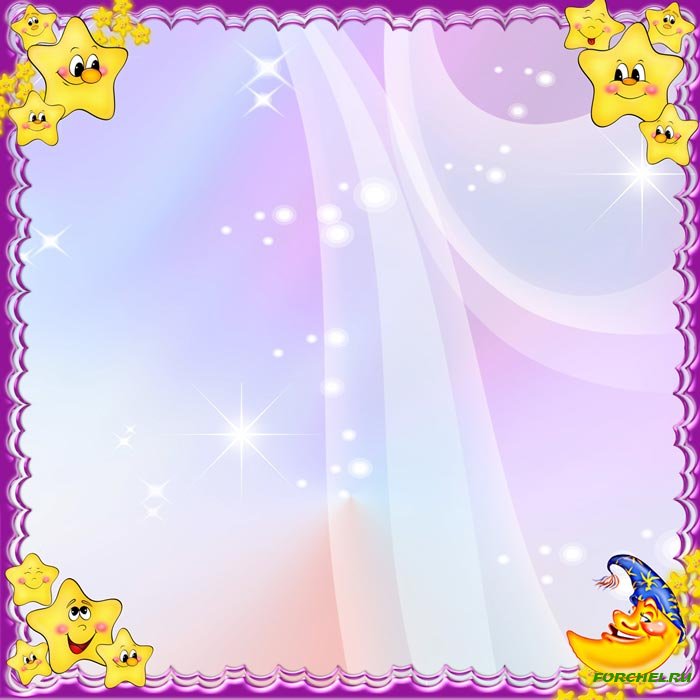 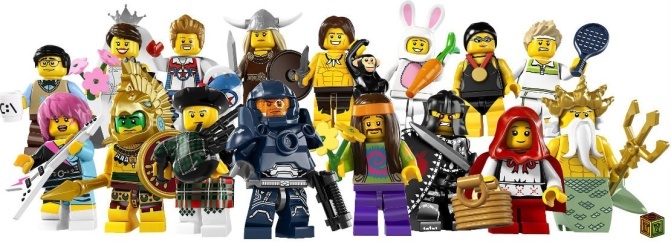 уголок лего-мастер
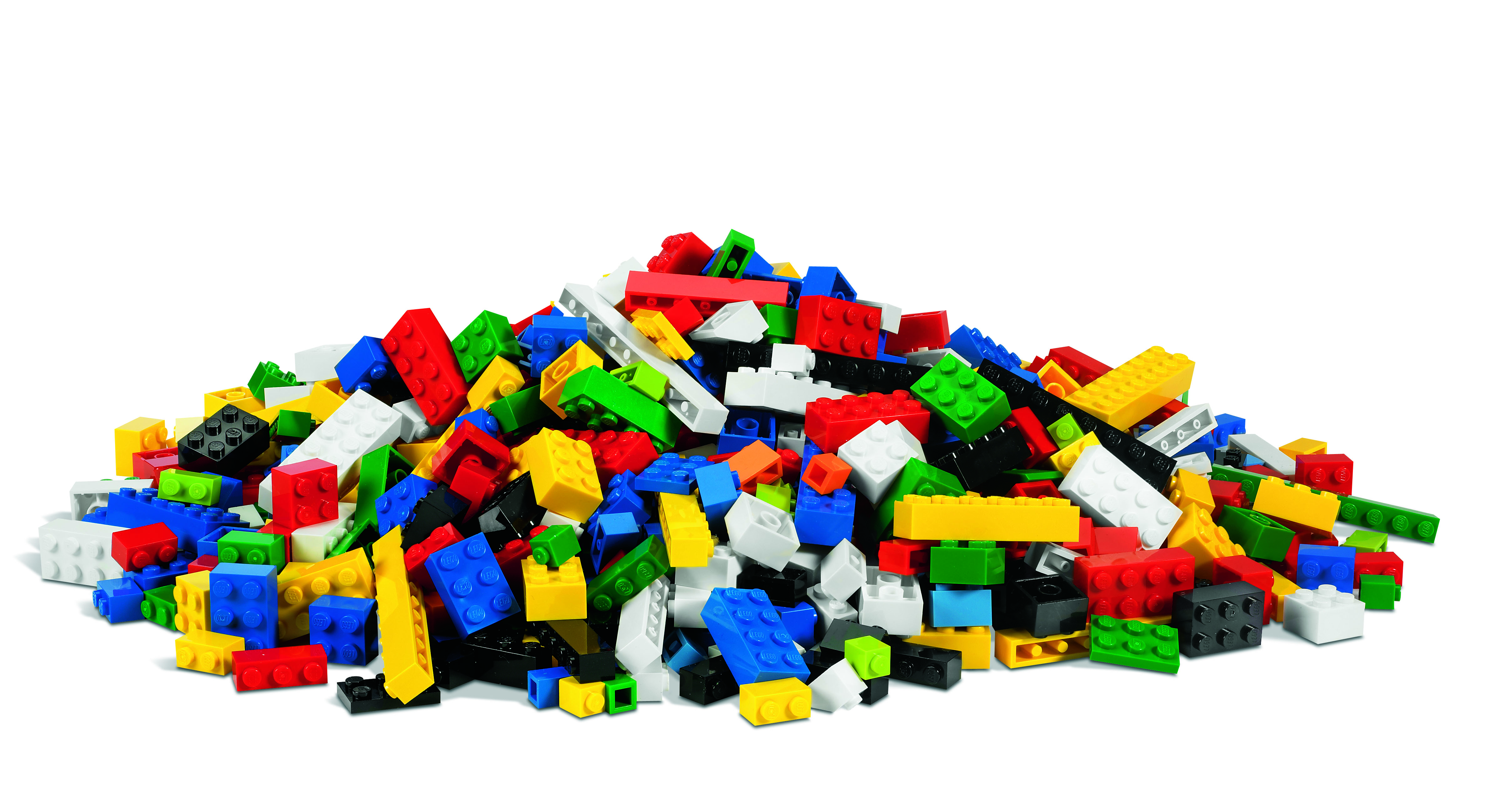 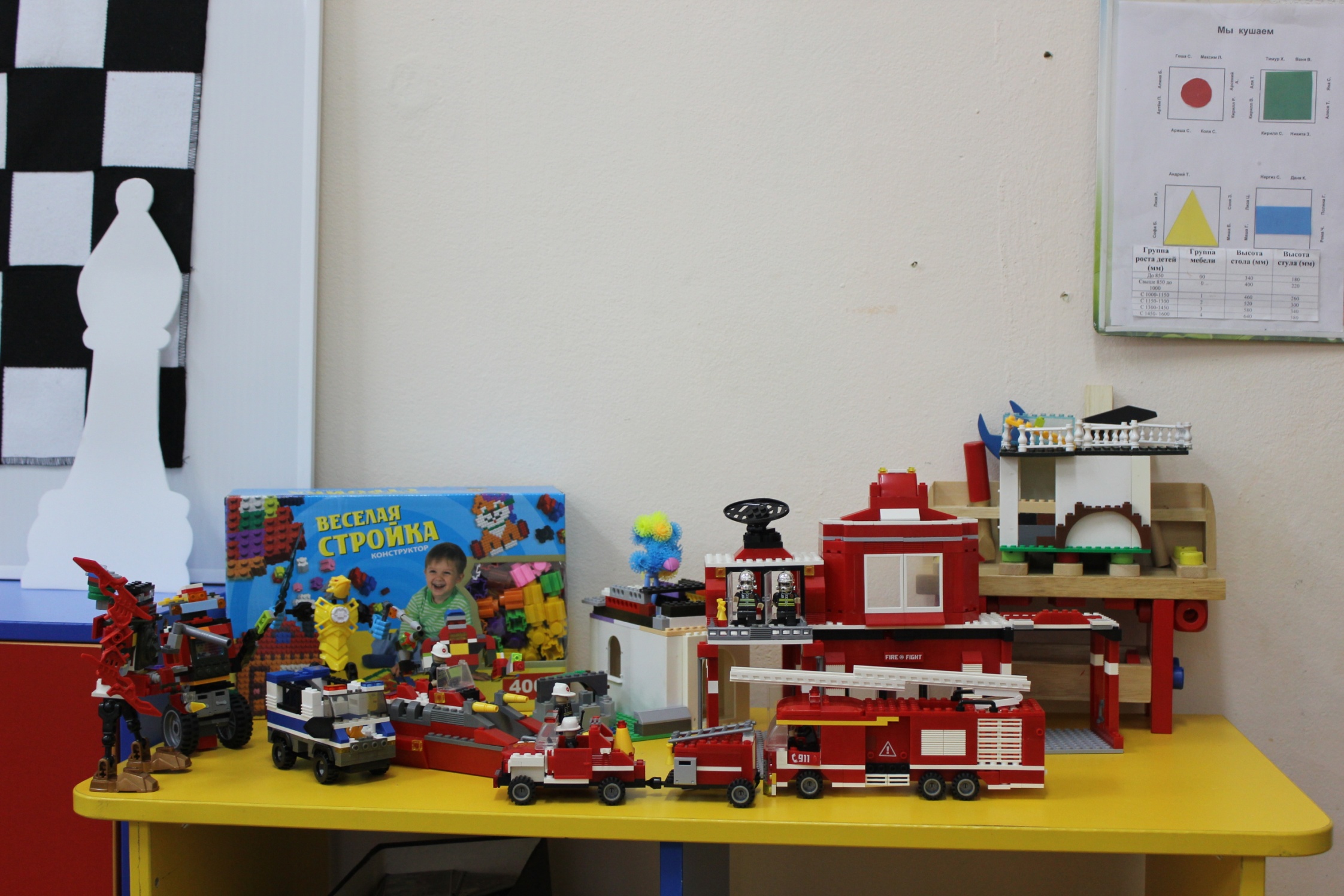 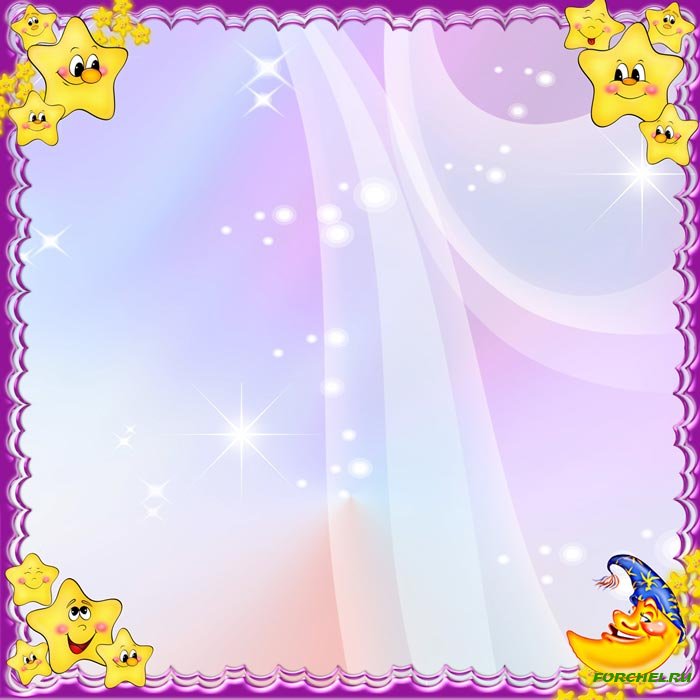 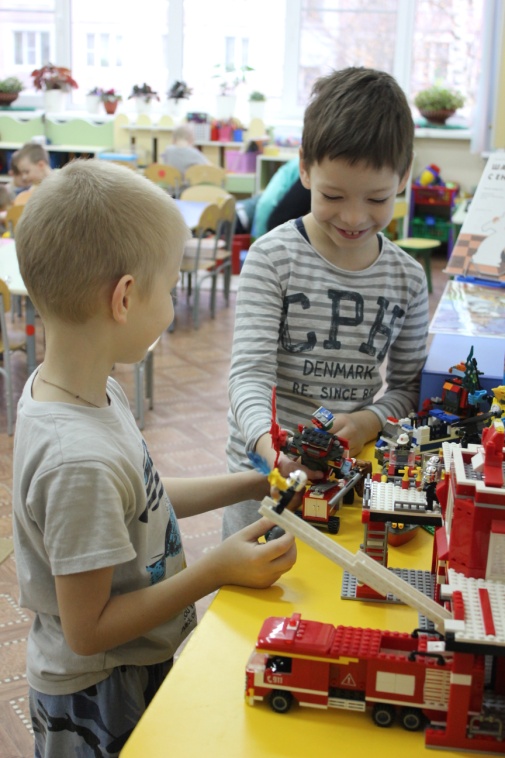 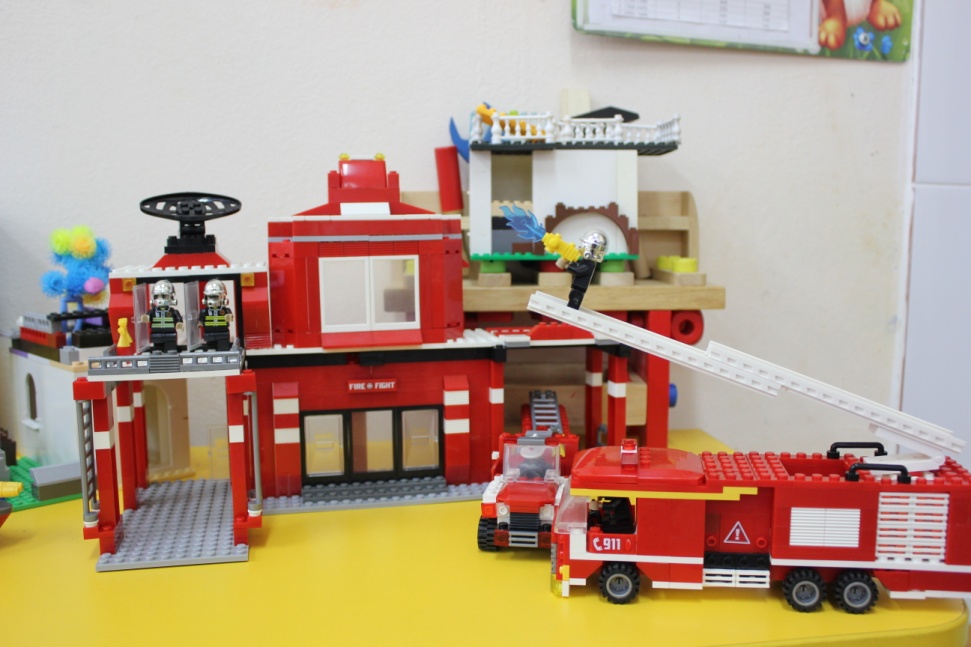 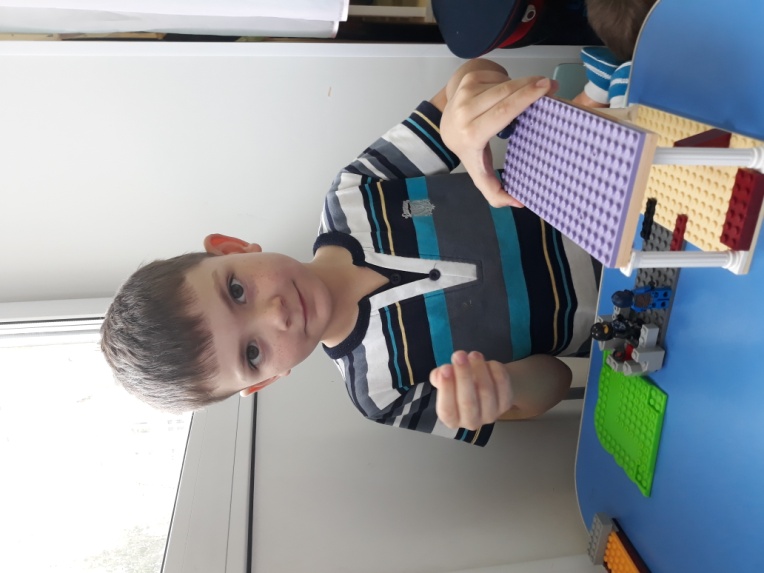 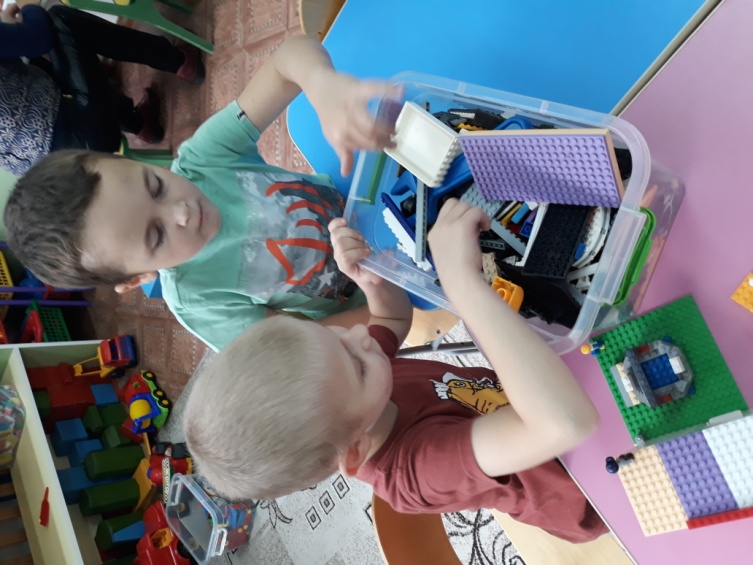 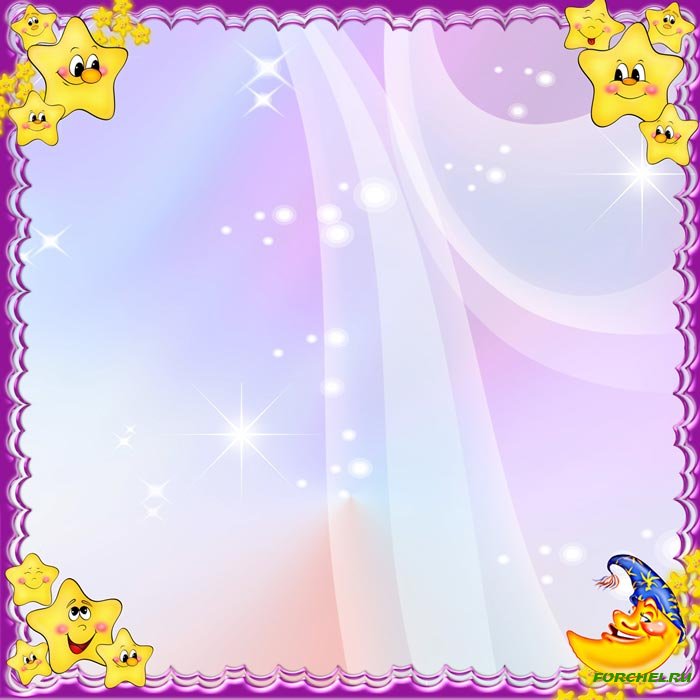 Наш вкусный завтрак
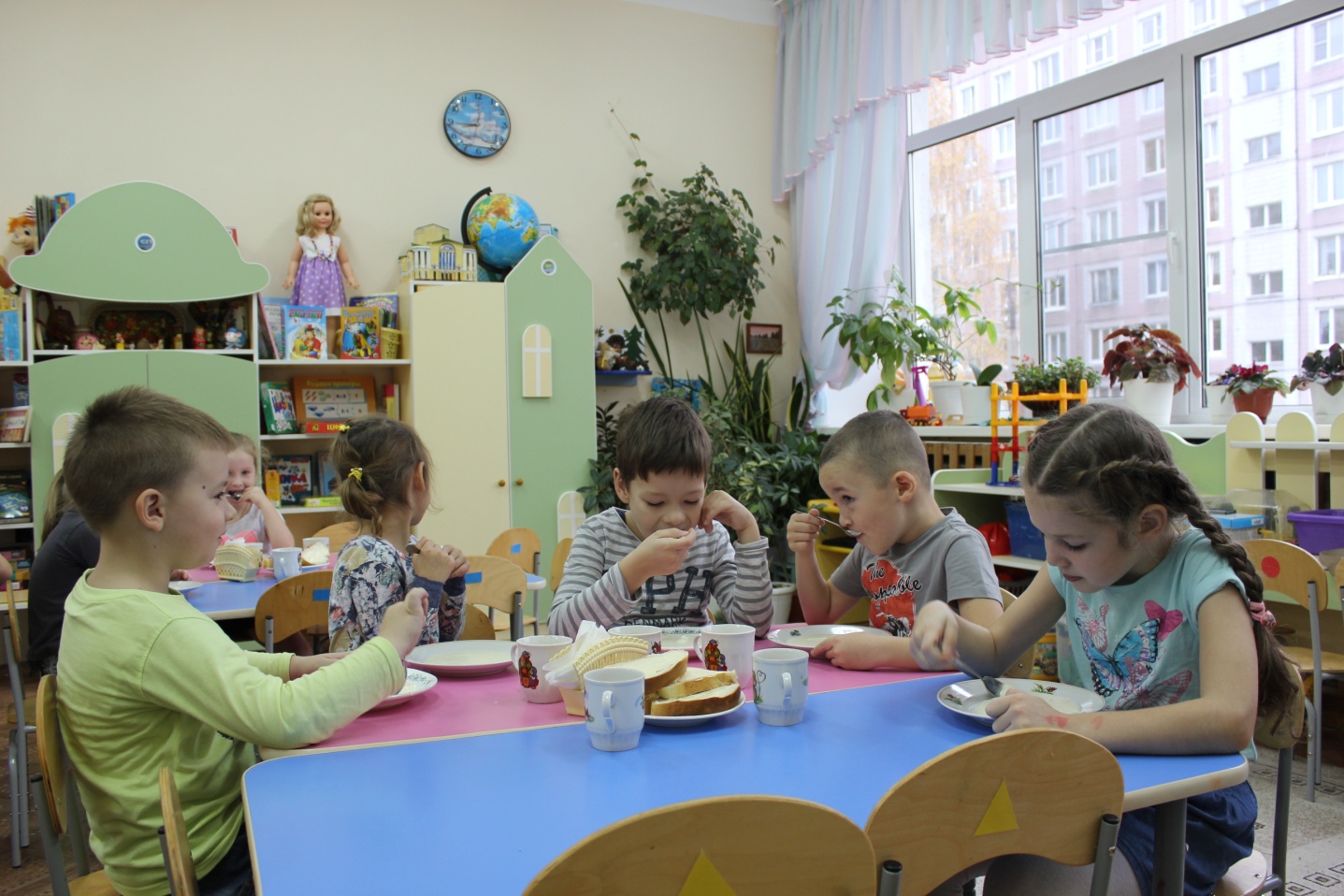 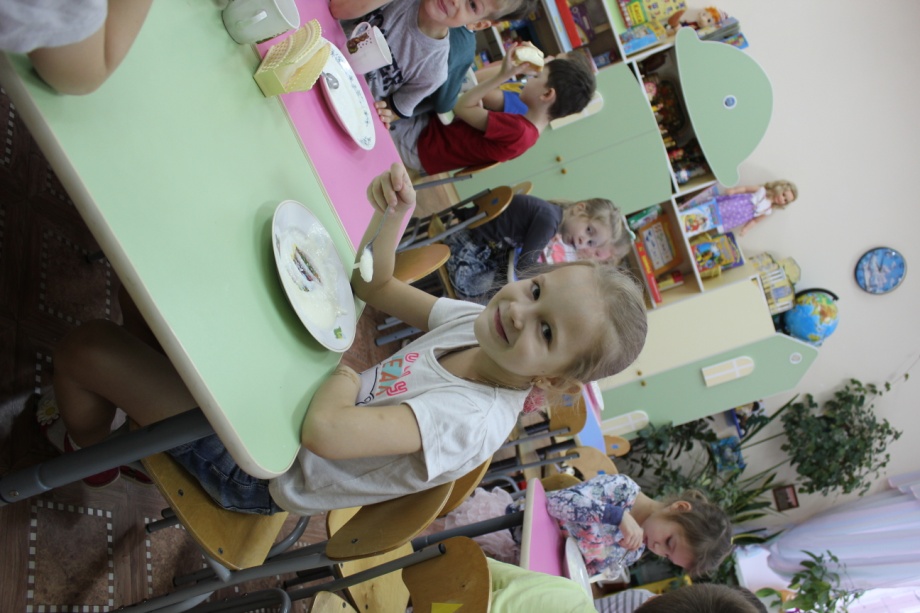 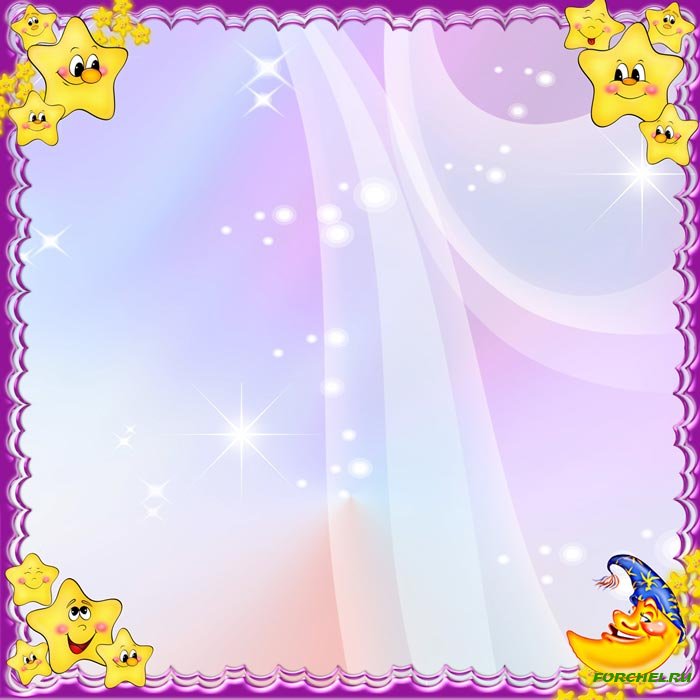 На занятиях 
мы очень внимательно 
слушаем и всё запоминаем
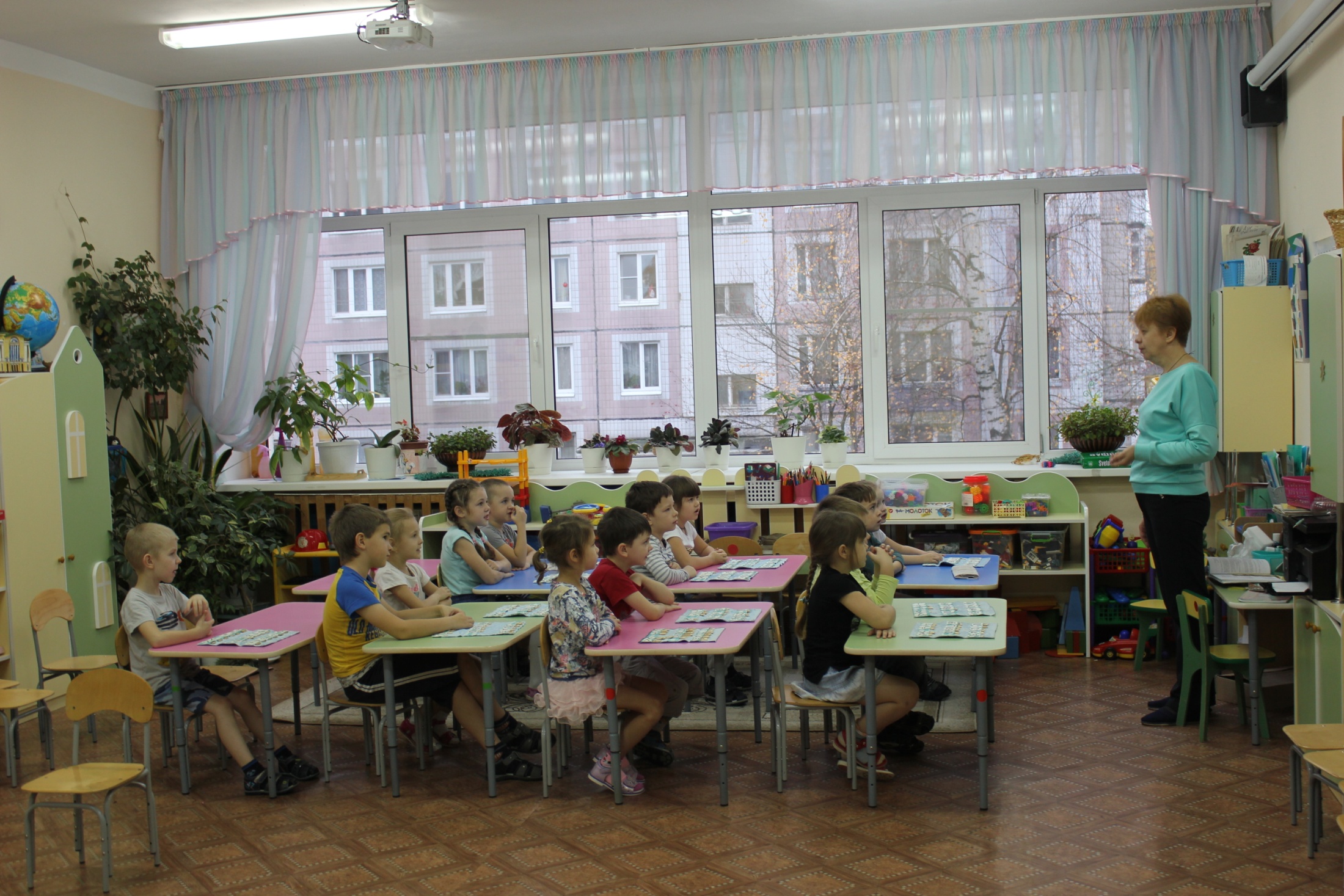 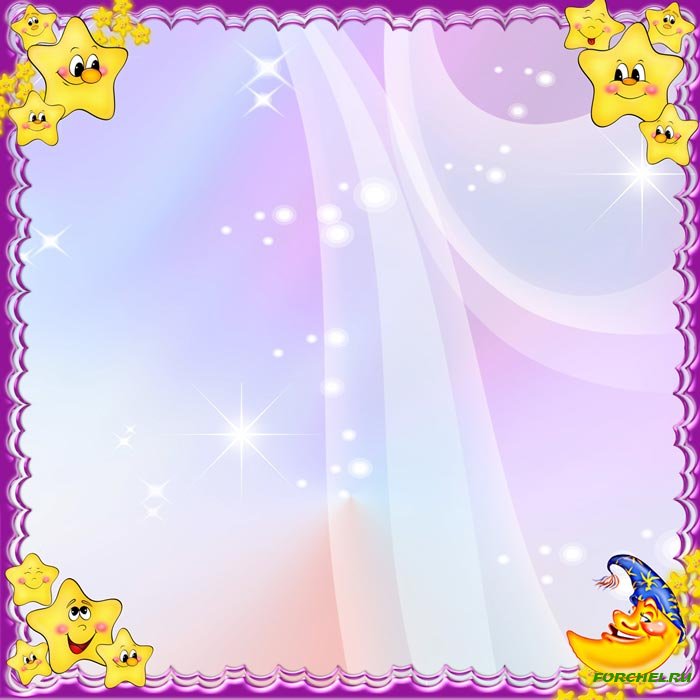 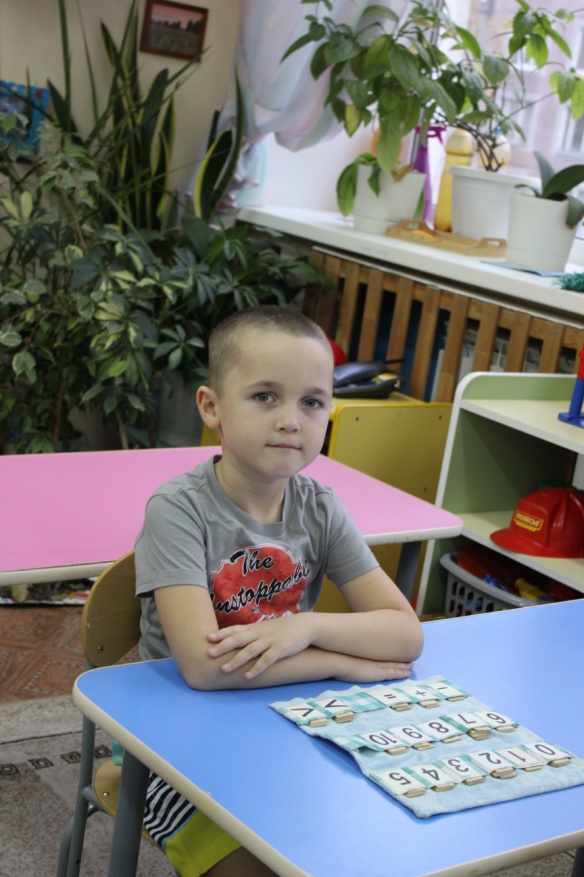 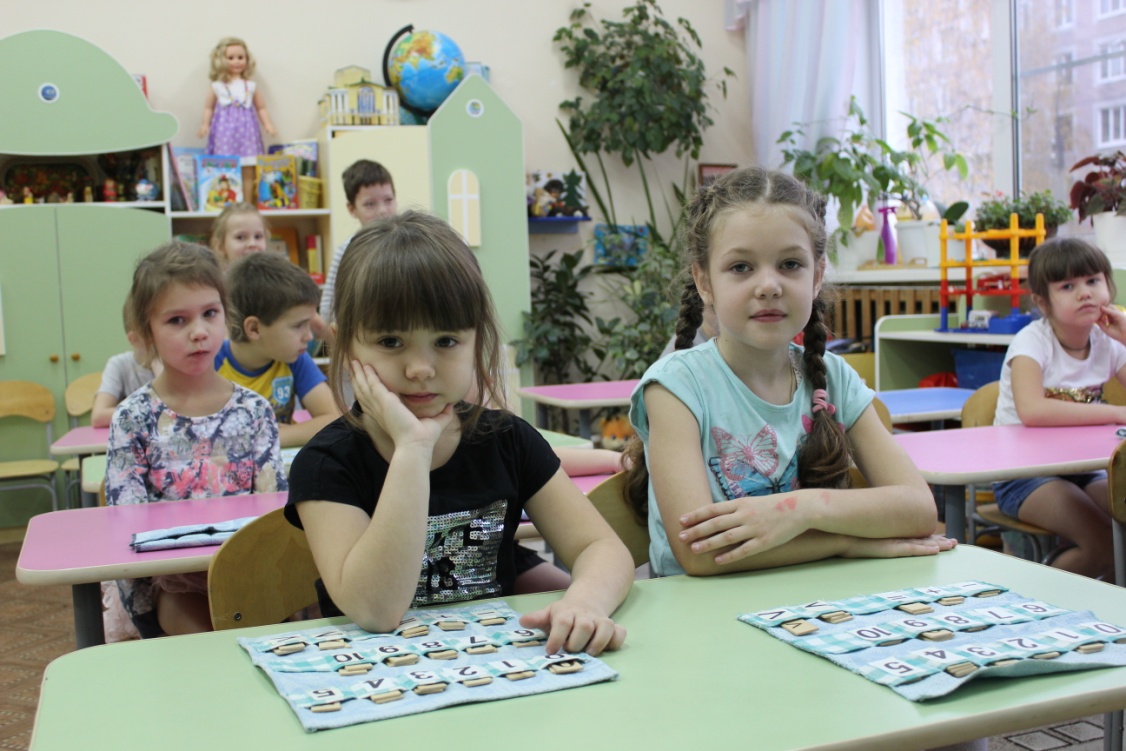 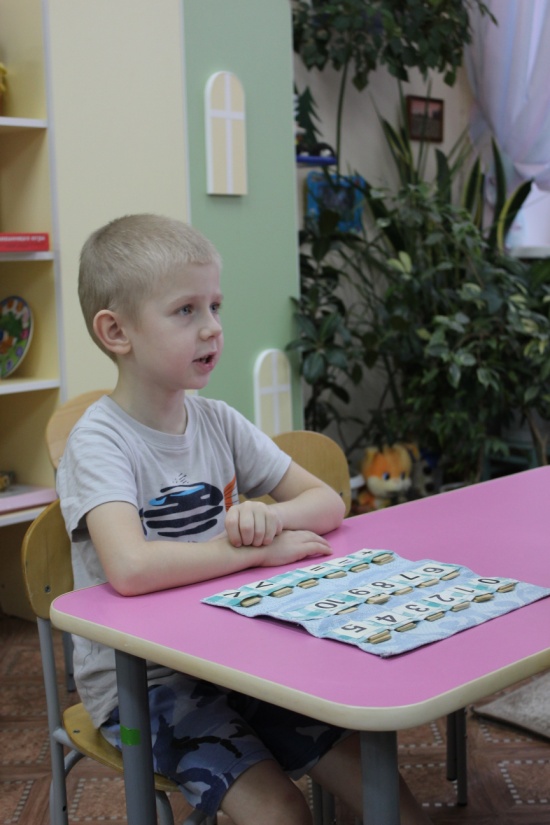 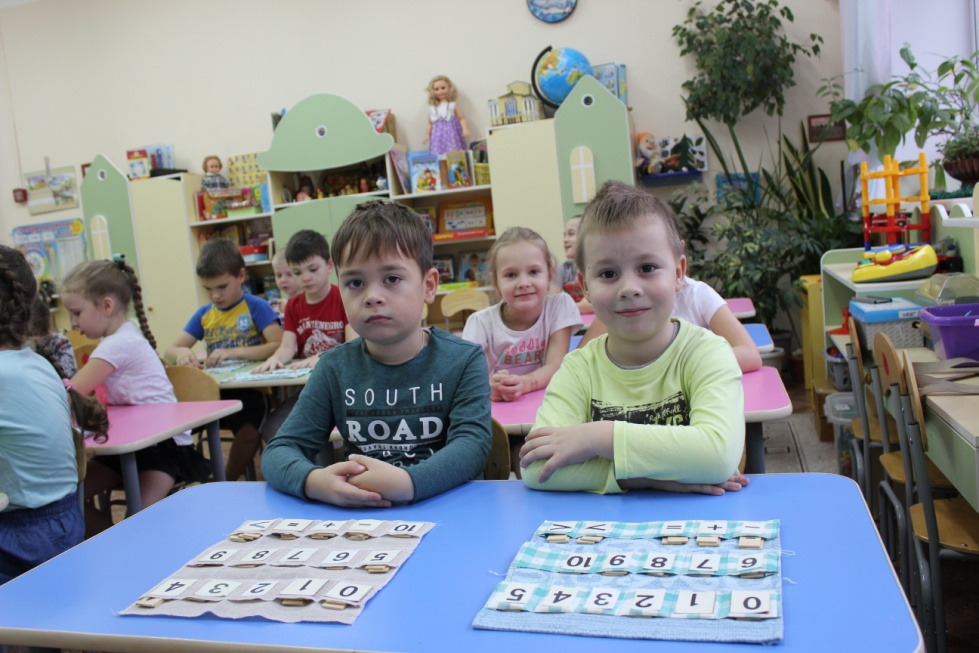 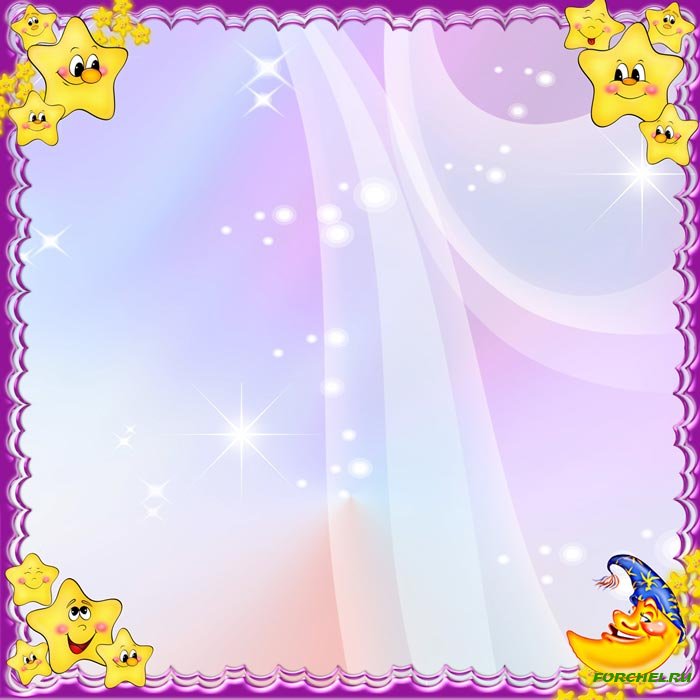 Наша весёлая прогулка
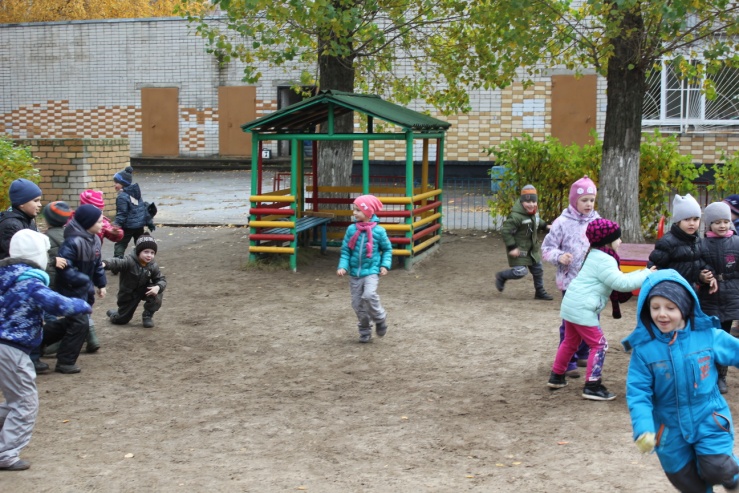 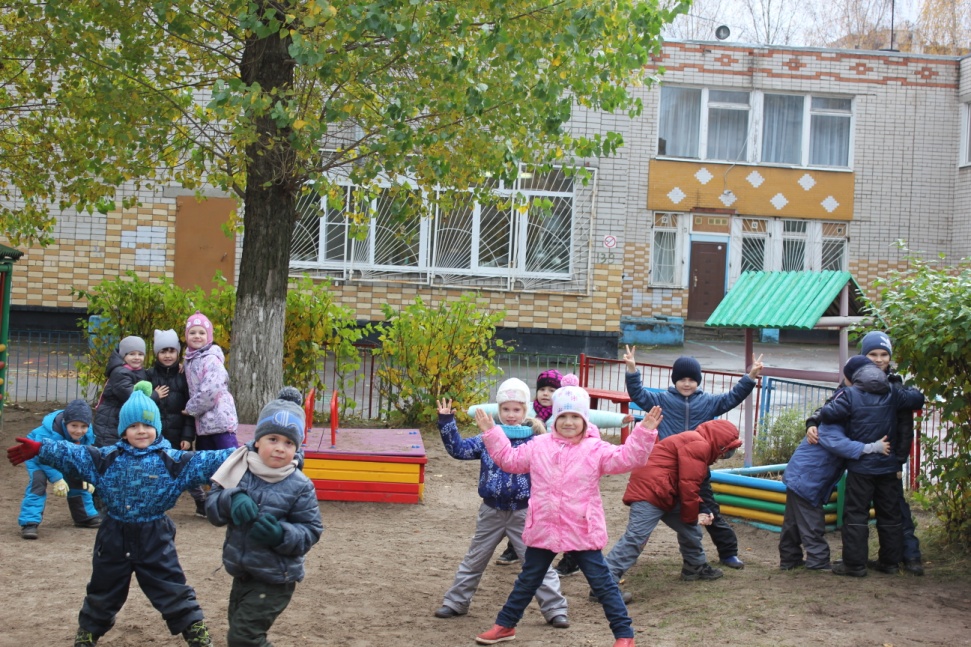 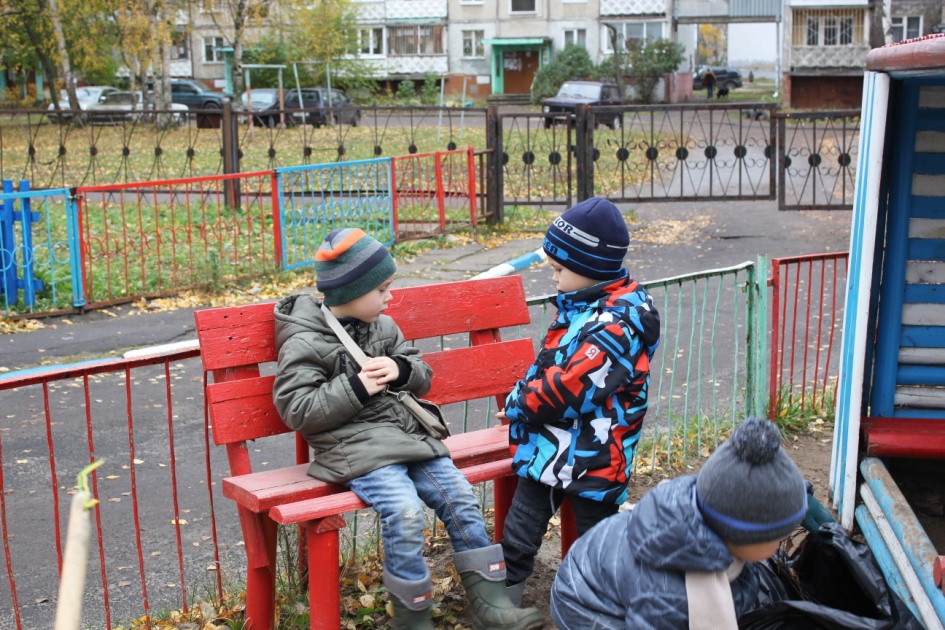 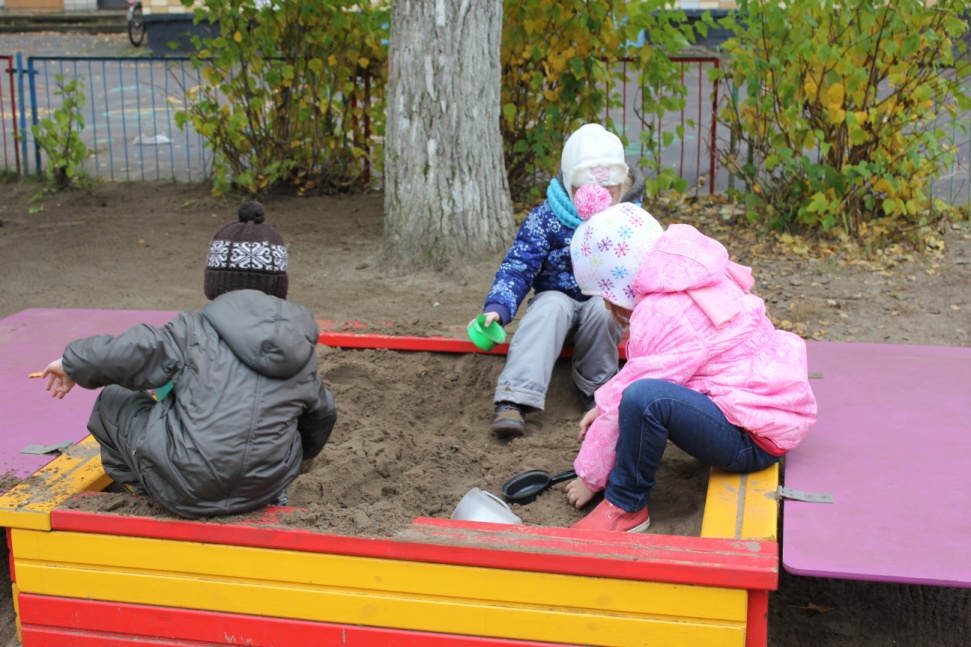 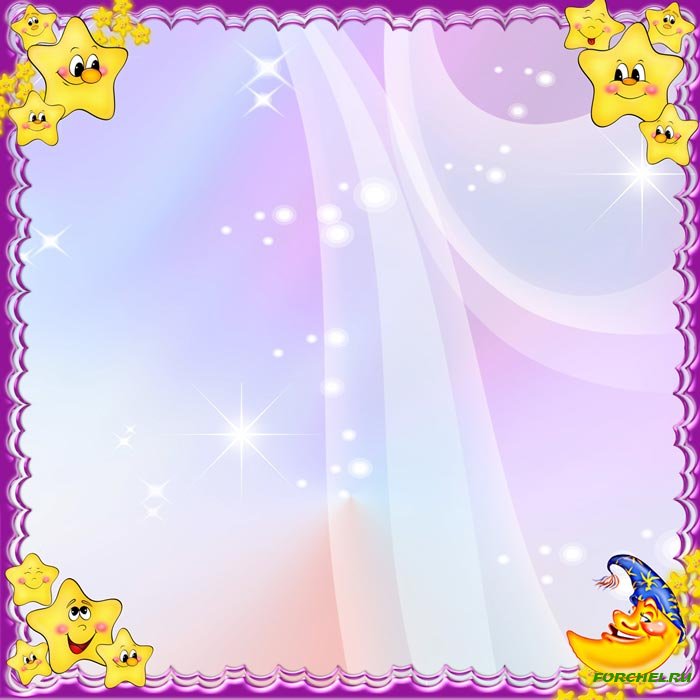 А еще мы любим 
чтобы на нашем участке 
было чисто
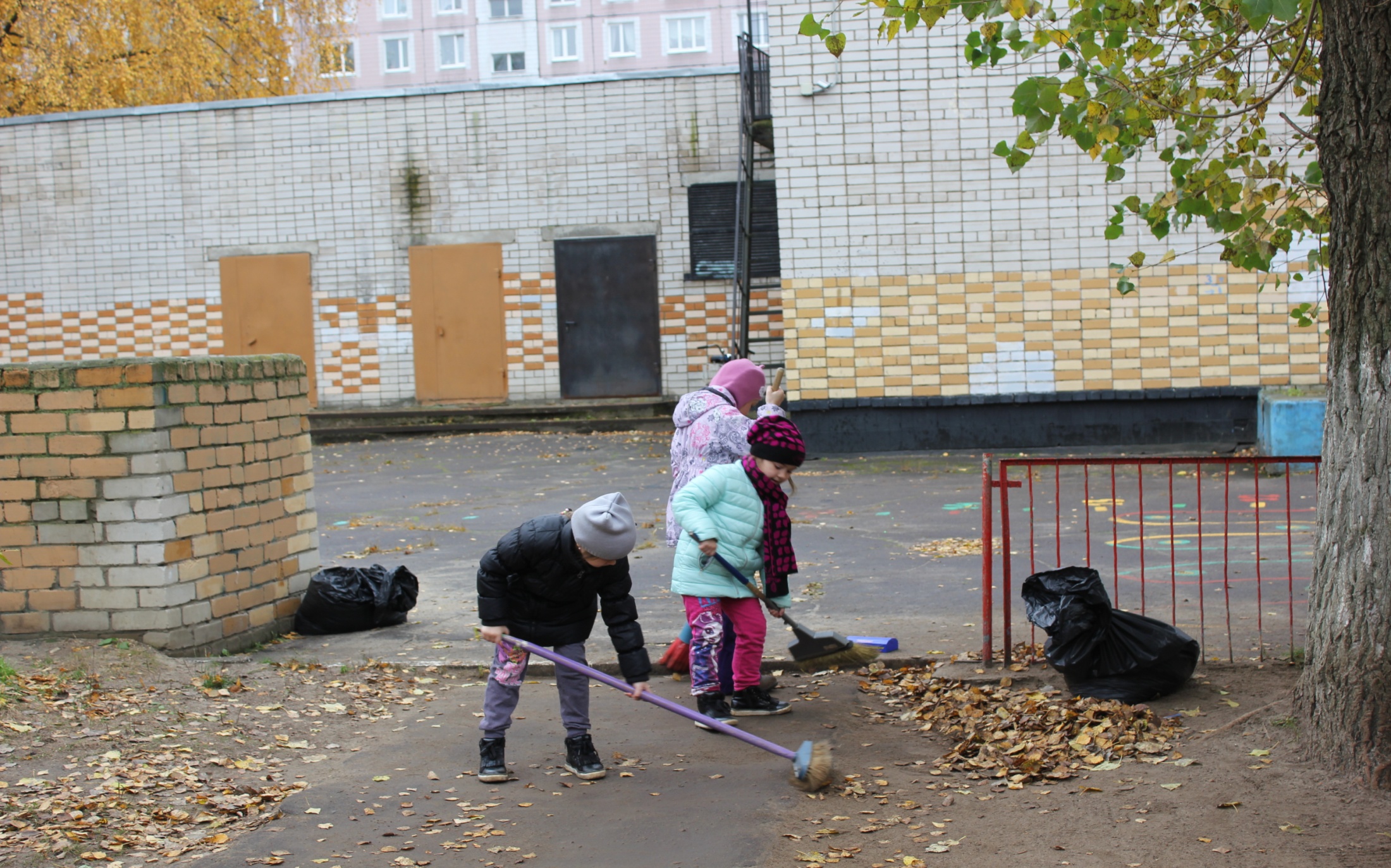